How to Navigate the DCM LAB Animal Resource System (LARS)Accounts/Invoices and Report Functions
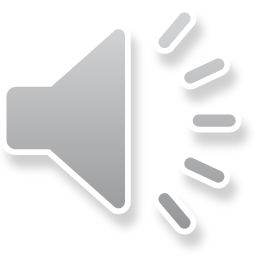 Items for Review
Log into LARS

Animal Use Protocols

Account/Invoice Management

Reports
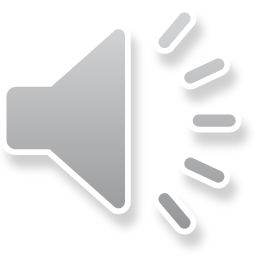 How to Log into LARS
Using Chrome or Firefox enter the LARS URL lars.dcm.utoronto.ca
Enter your UTOR ID
Enter your password
Click on “Log In”
Land on the LARS eAnimal Ordering Page
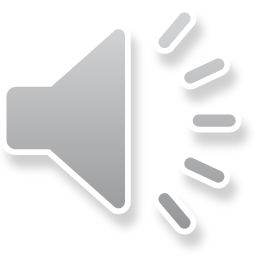 Animal Use Protocol Information
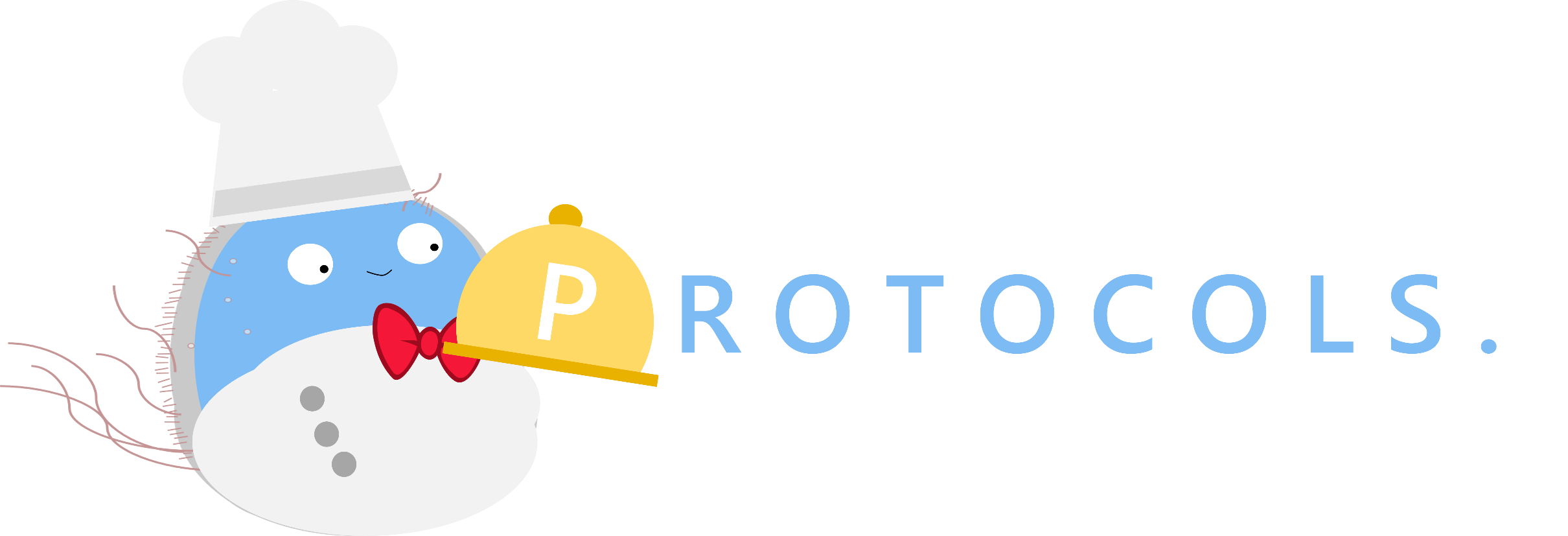 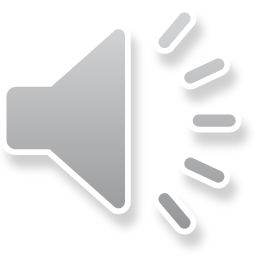 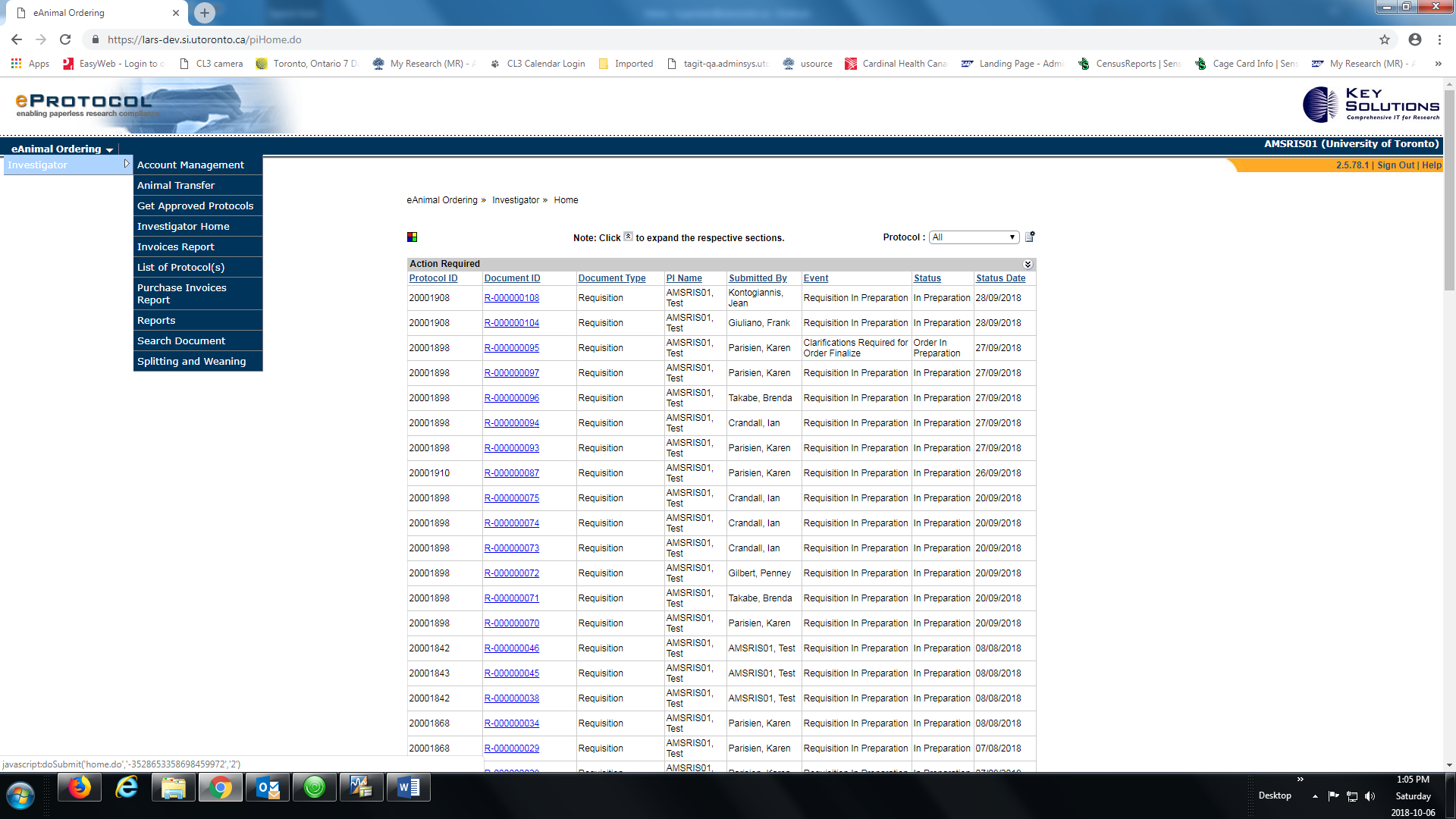 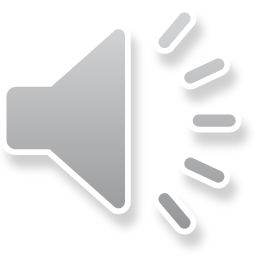 [Speaker Notes: Clicking on either get approved protocols or investigator home will take you to the investigator home page.]
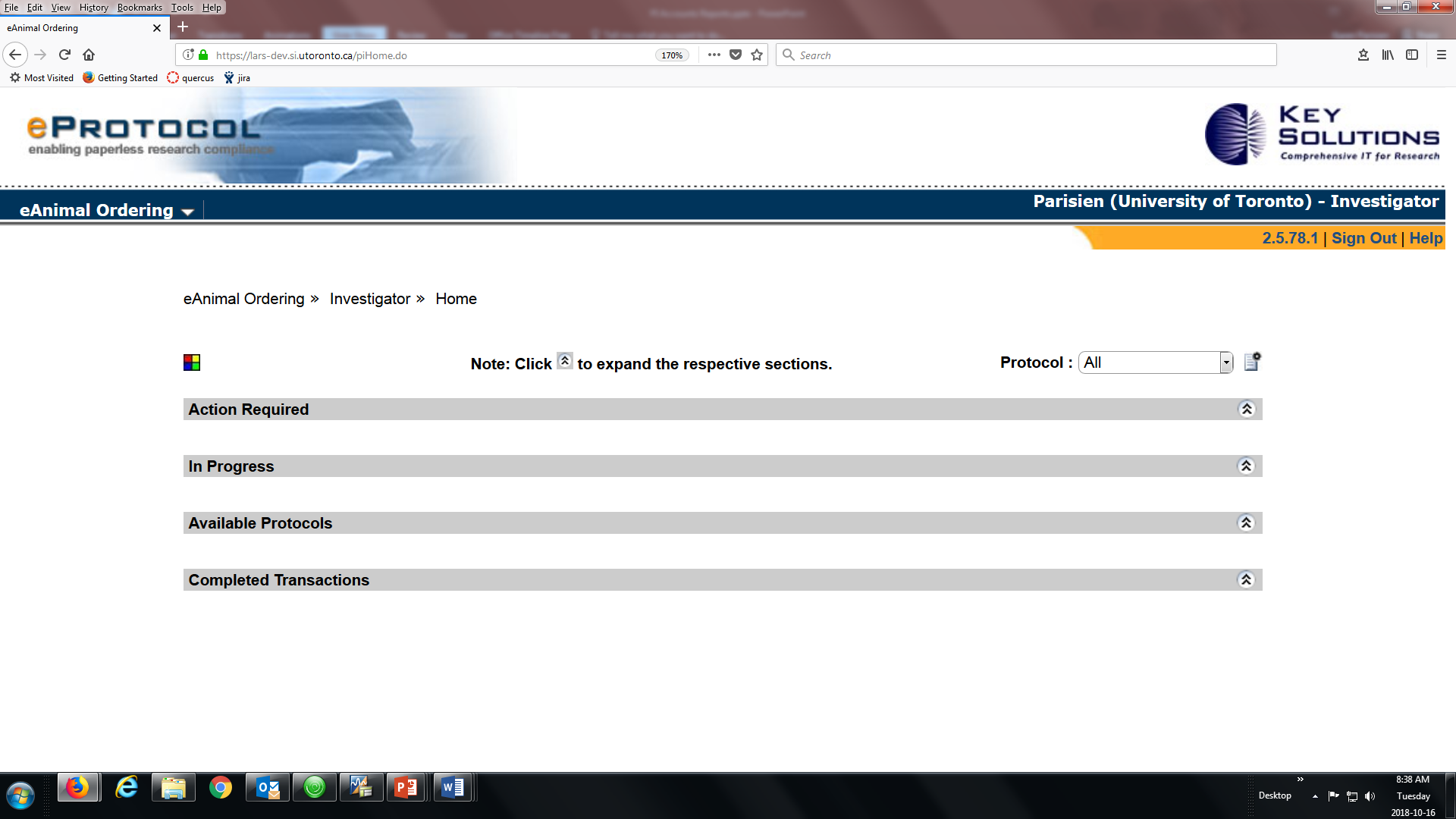 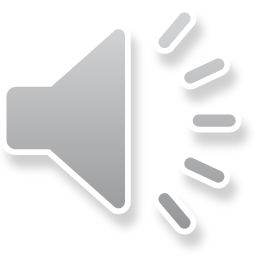 [Speaker Notes: There are 4 sections on the home page including a list of your available protocols.]
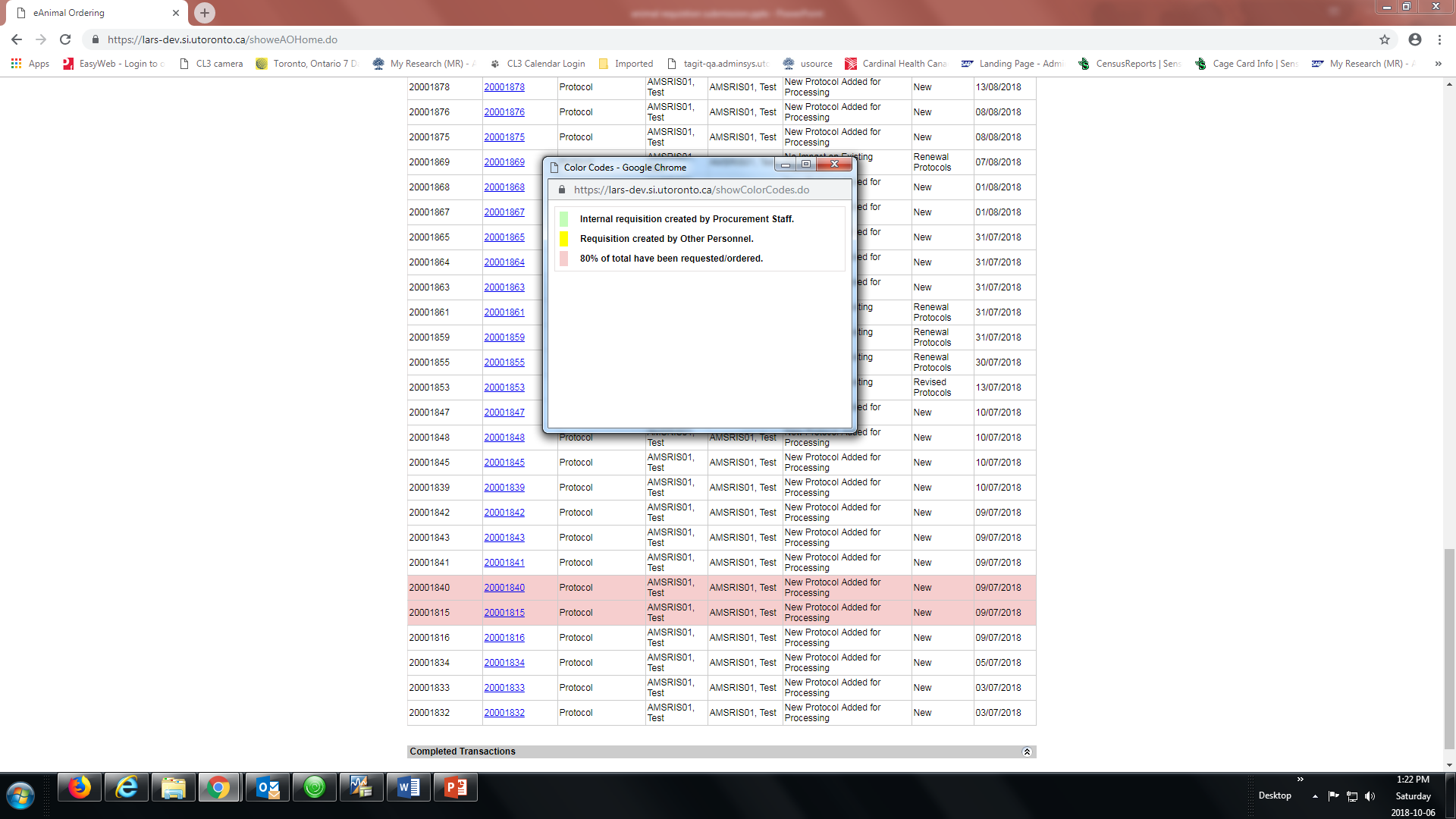 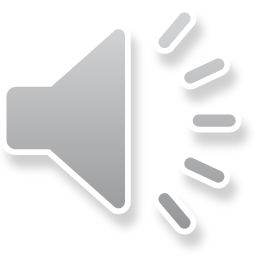 [Speaker Notes: When you open the protocol list on your home page there is additional information available to you.  Some protocols may be highlighted.  In this case the pink colour reflects the fact that you have used 80% of your quota for this animal use protocol.]
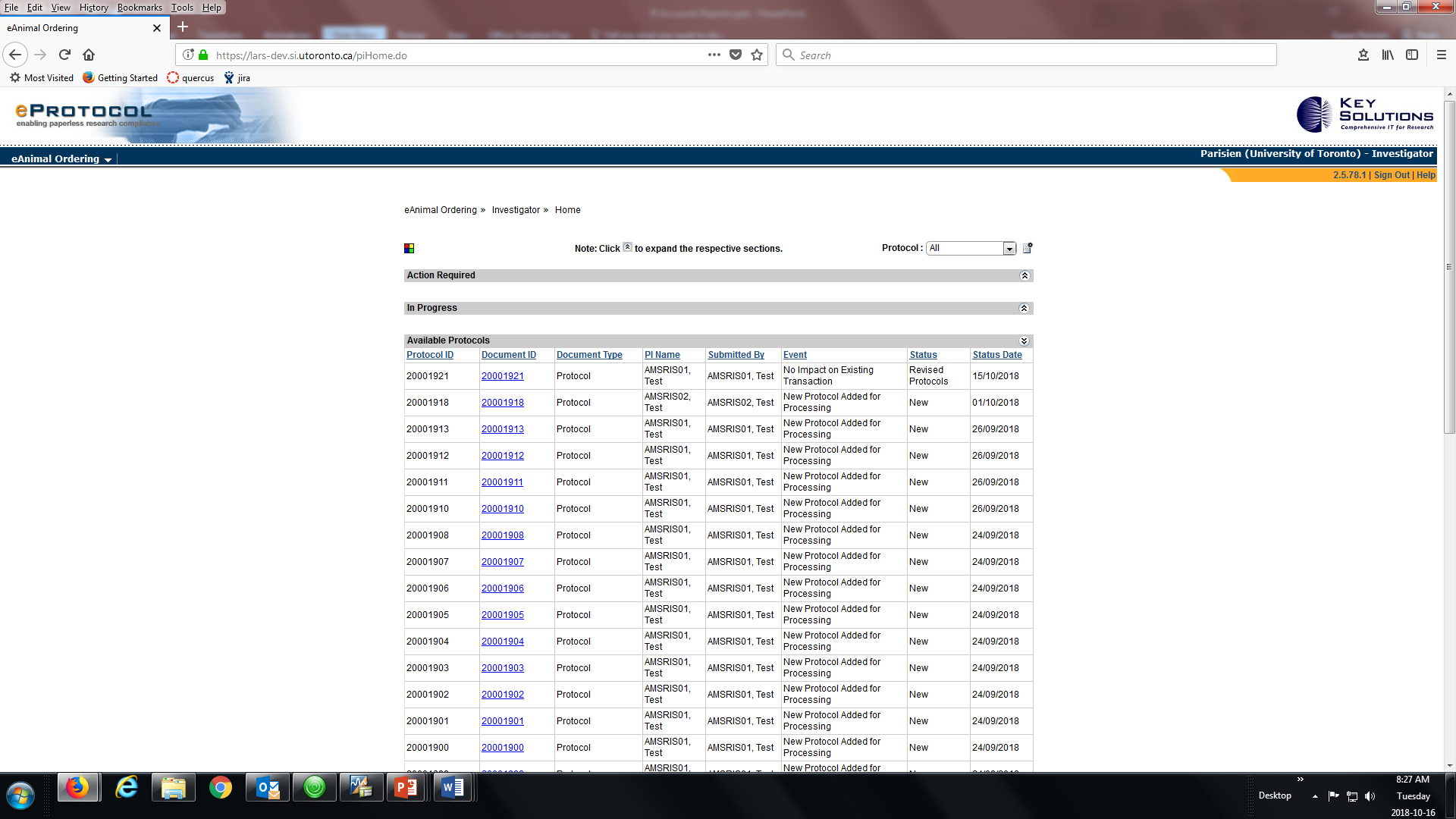 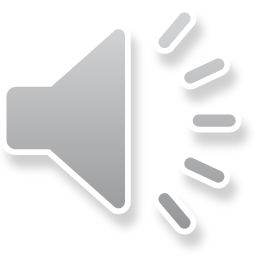 [Speaker Notes: If you click on any protocol in your list of available protocols it can show you some additional detail about the protocol.  When you click on a protocol it take syou to the approved species page.]
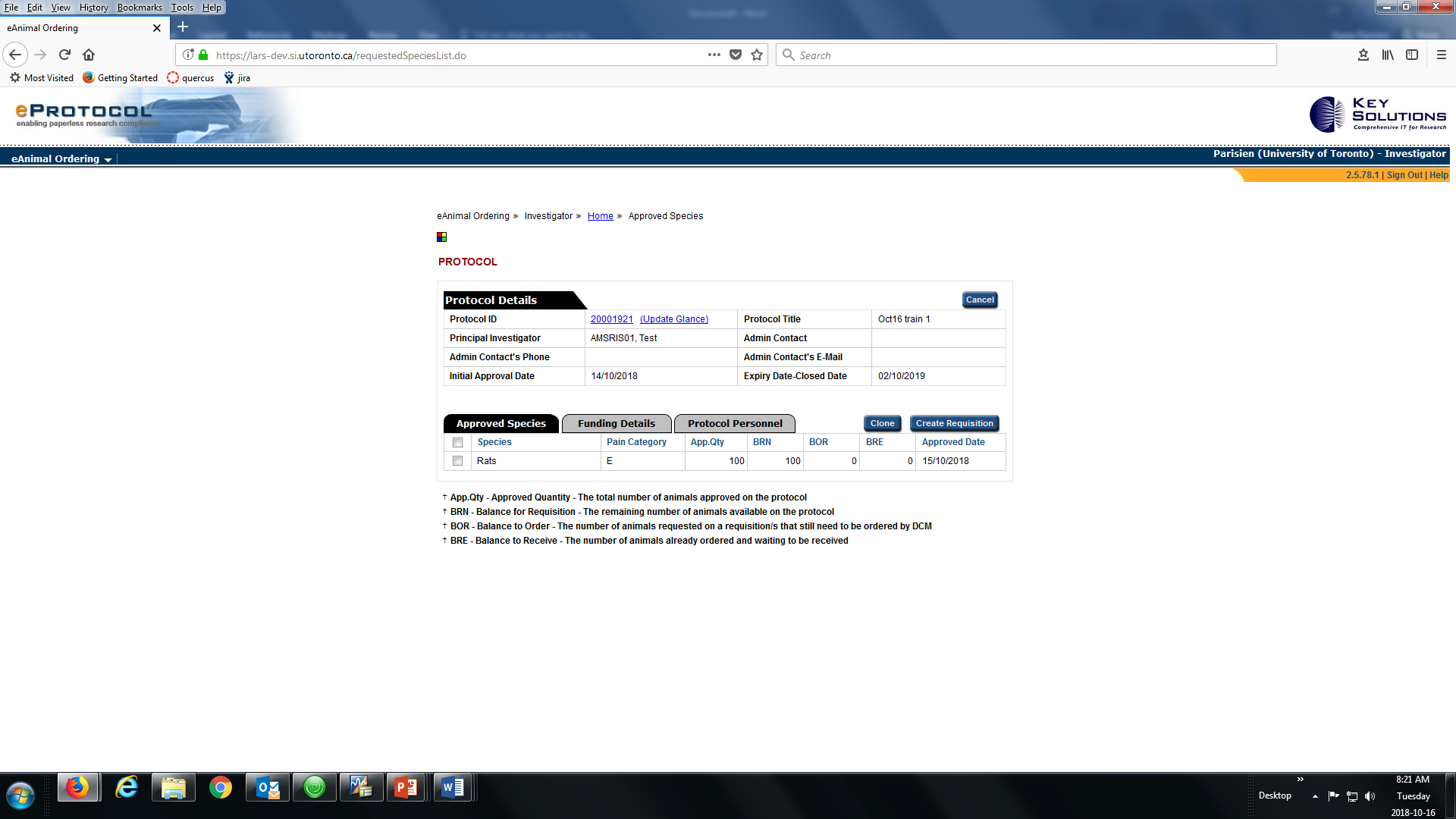 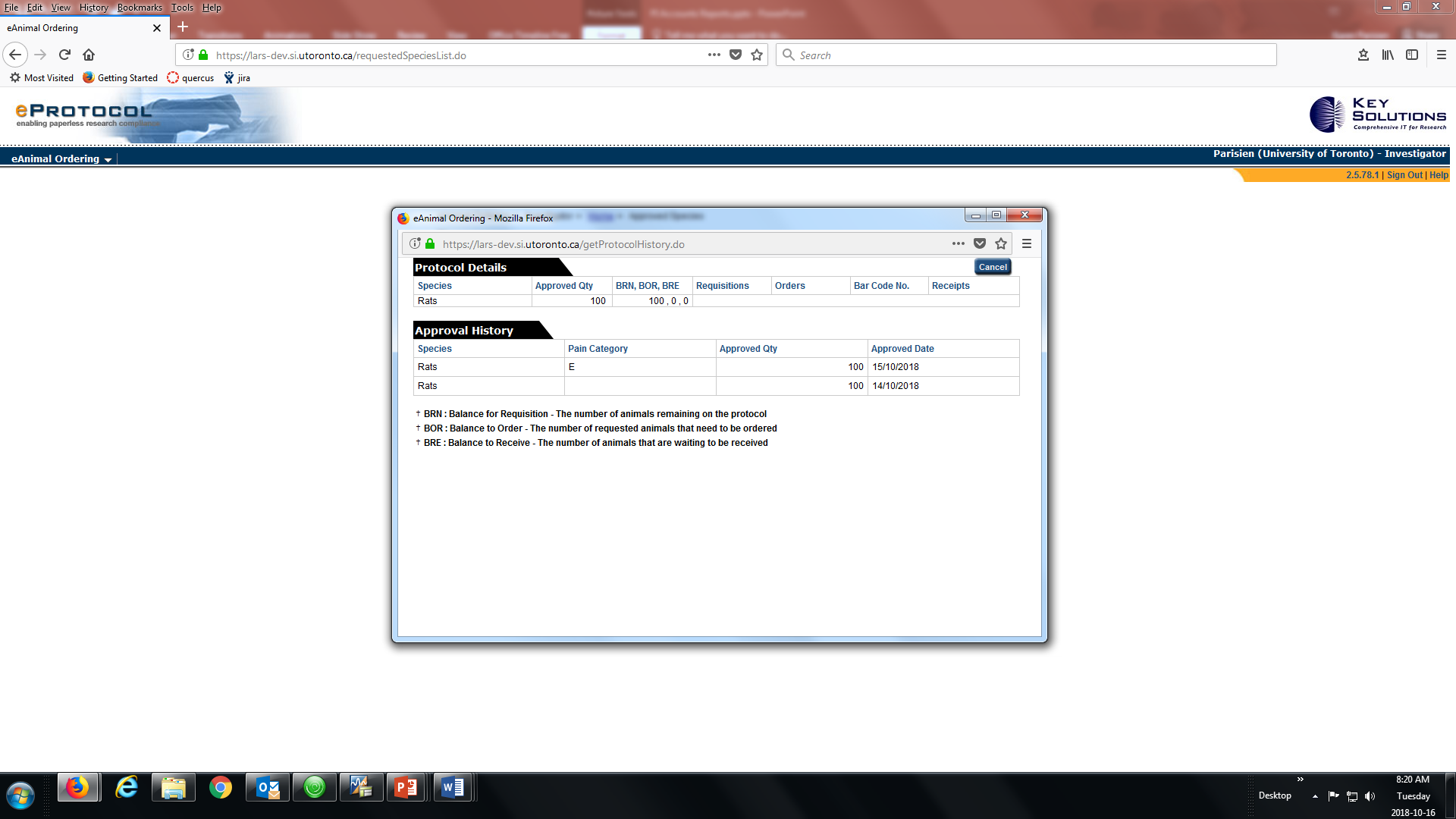 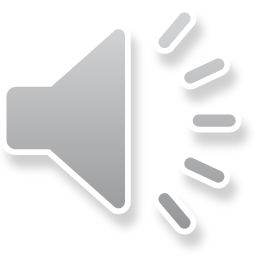 [Speaker Notes: If you click on the protocol number again a pop up appears that provides some information about animal numbers approved and remaining and also some information about the approval history for this protocol.]
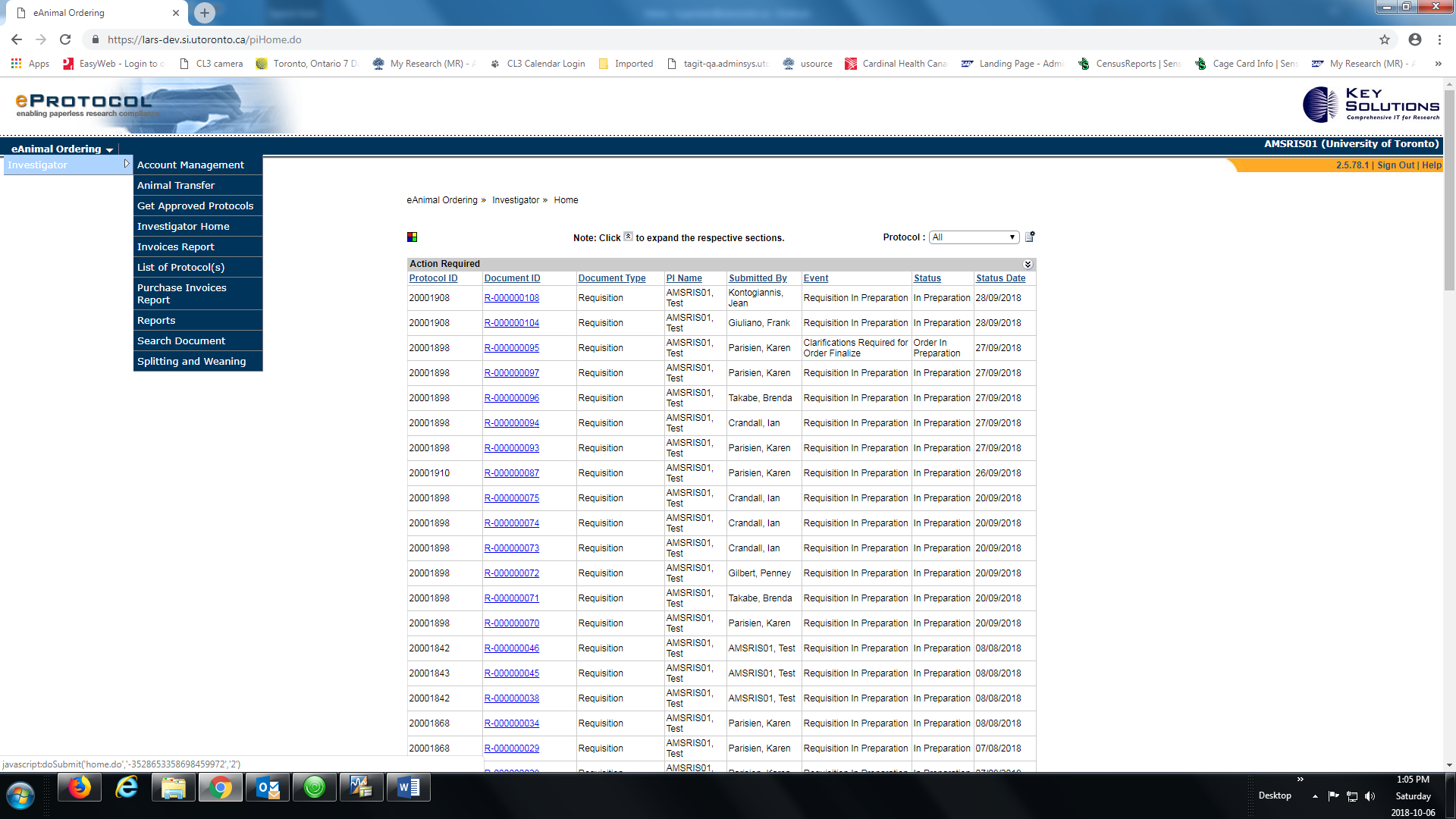 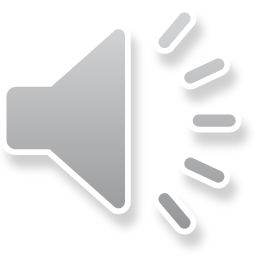 [Speaker Notes: If you click on list of protocols in the investigator menu it takes you to a complete list of your protocols.]
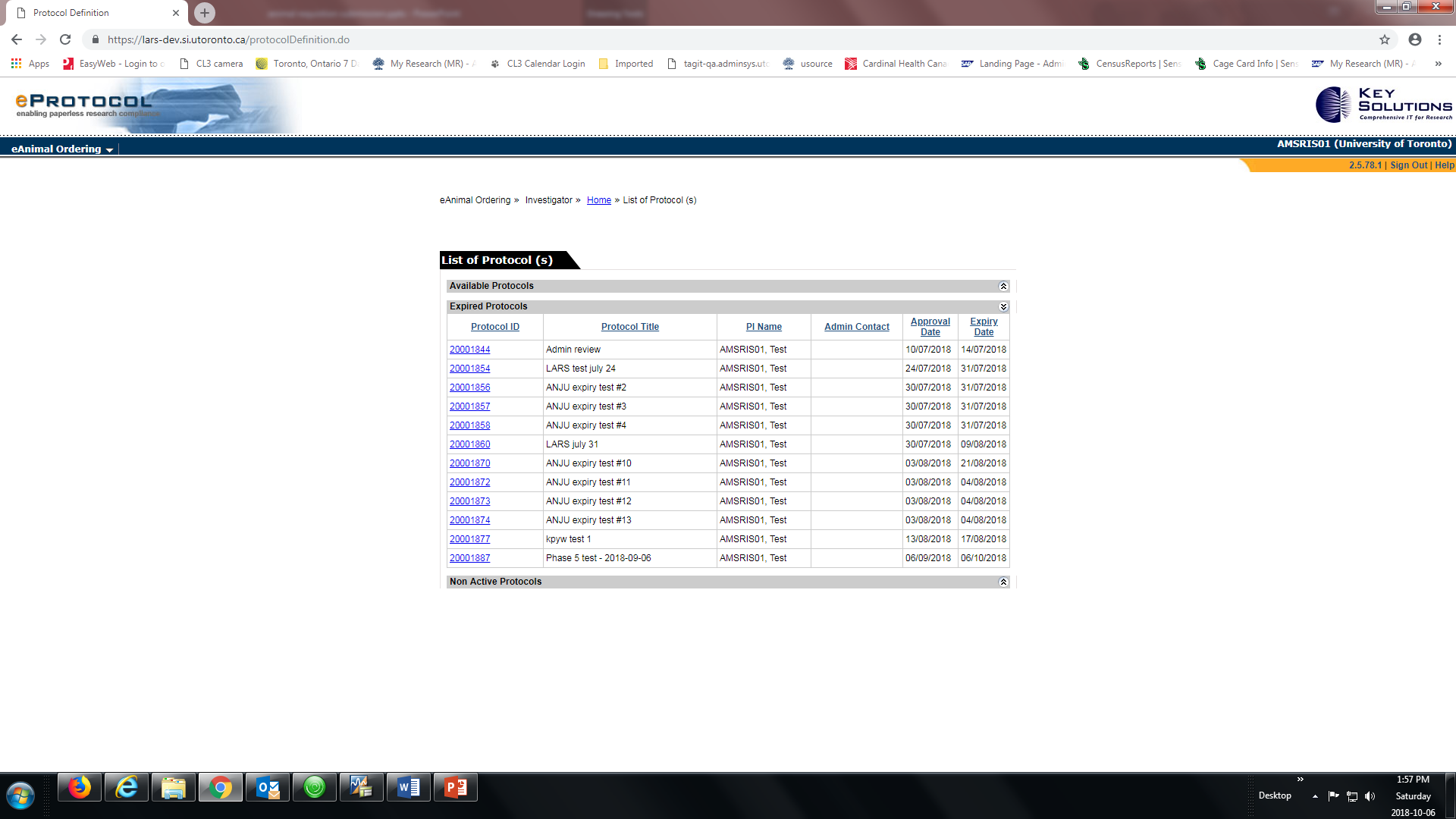 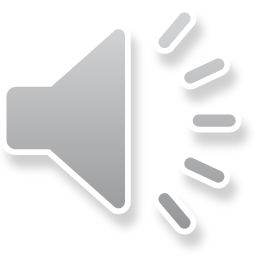 [Speaker Notes: The protocols listed on this page include currently approved protocols as well as expired protocols]
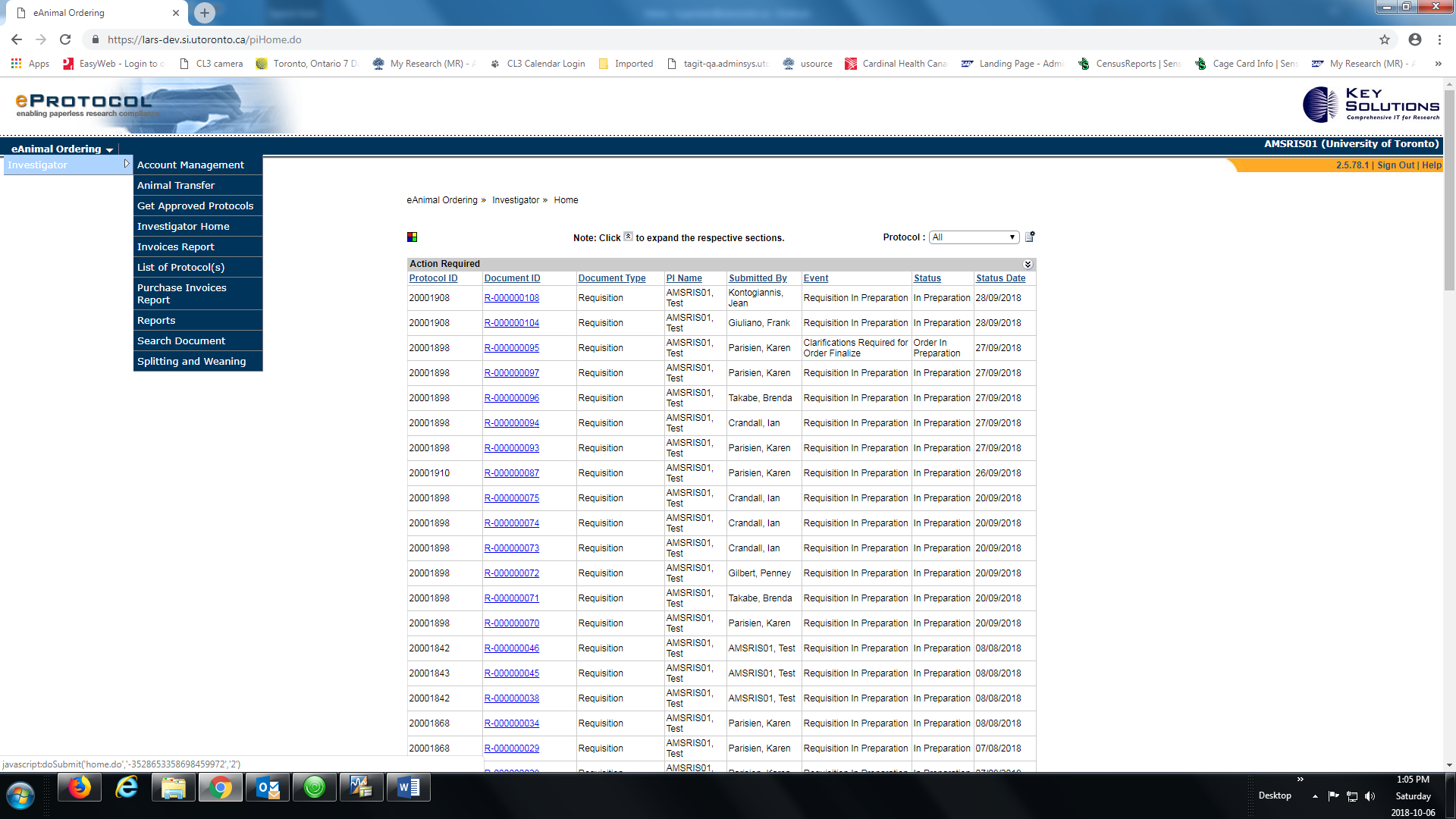 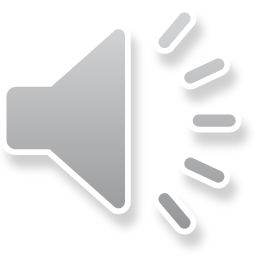 Funding (Account) Management
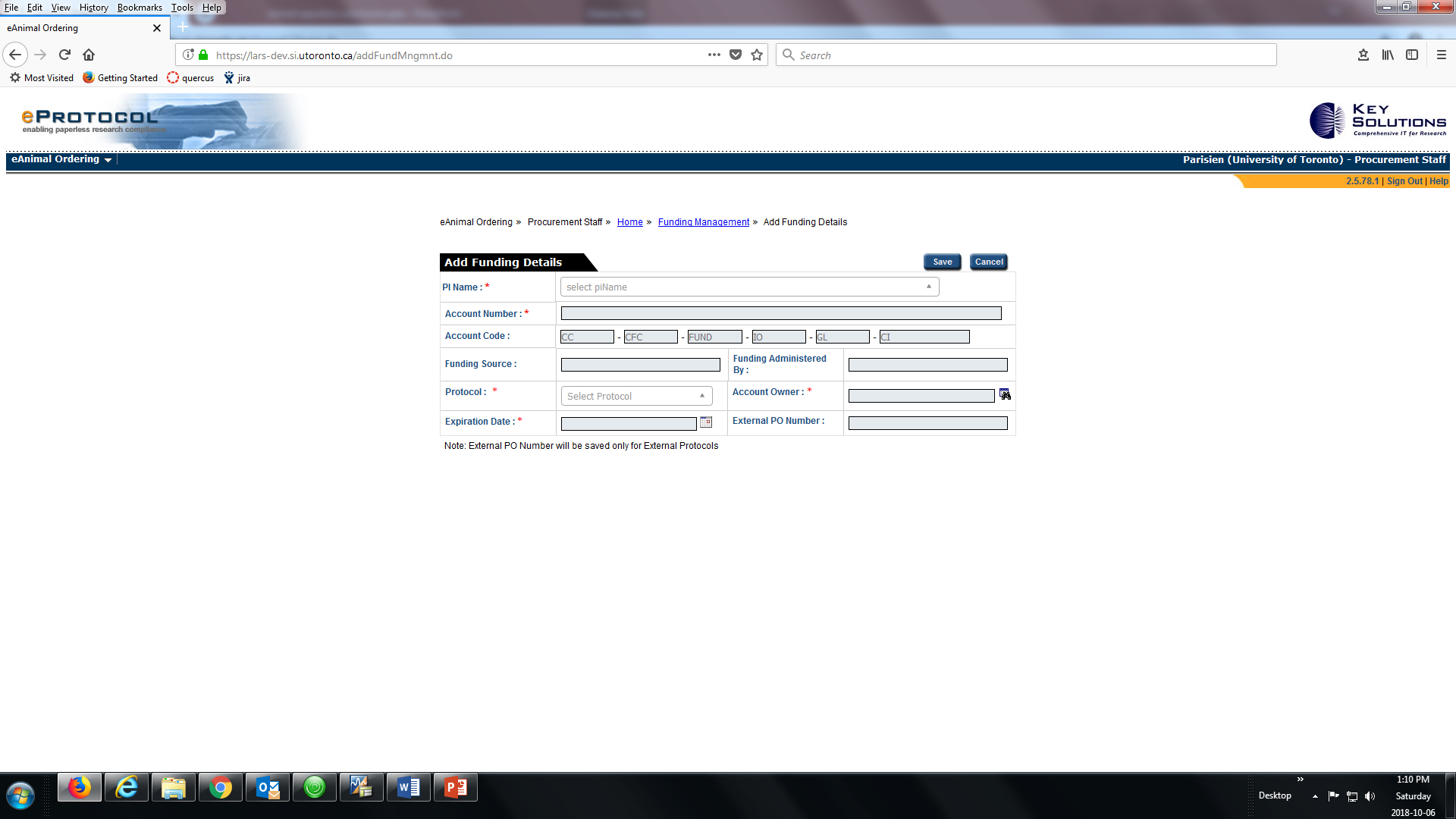 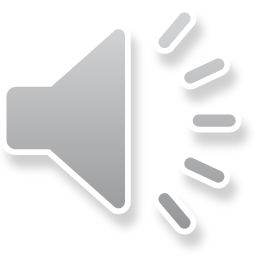 [Speaker Notes: You can attach any account to any number of protocols and if you desire use a % of multiple accounts to for animal purchases]
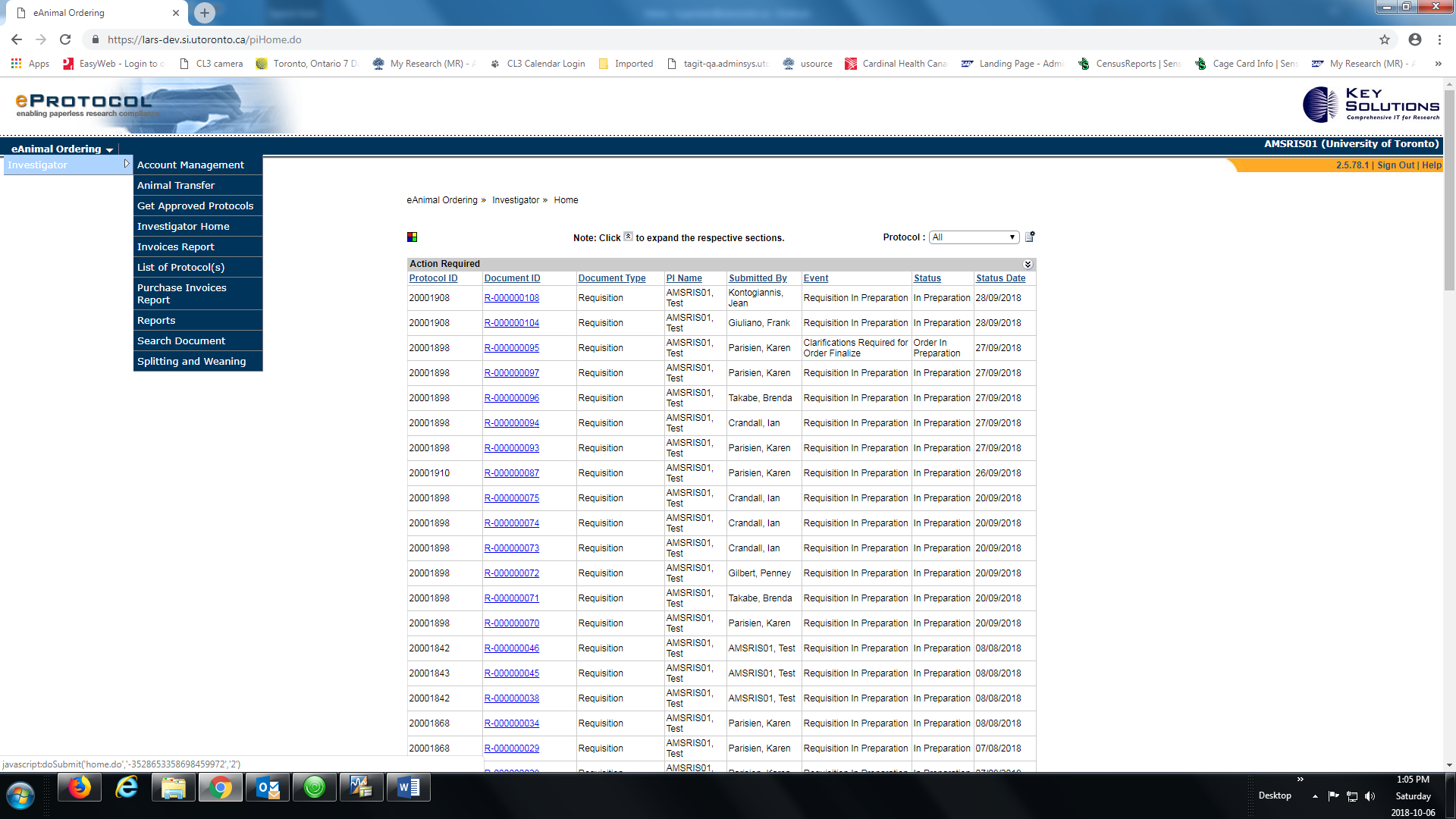 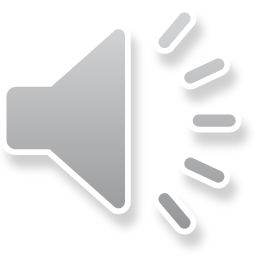 [Speaker Notes: Relates to per diems generated over a statement period]
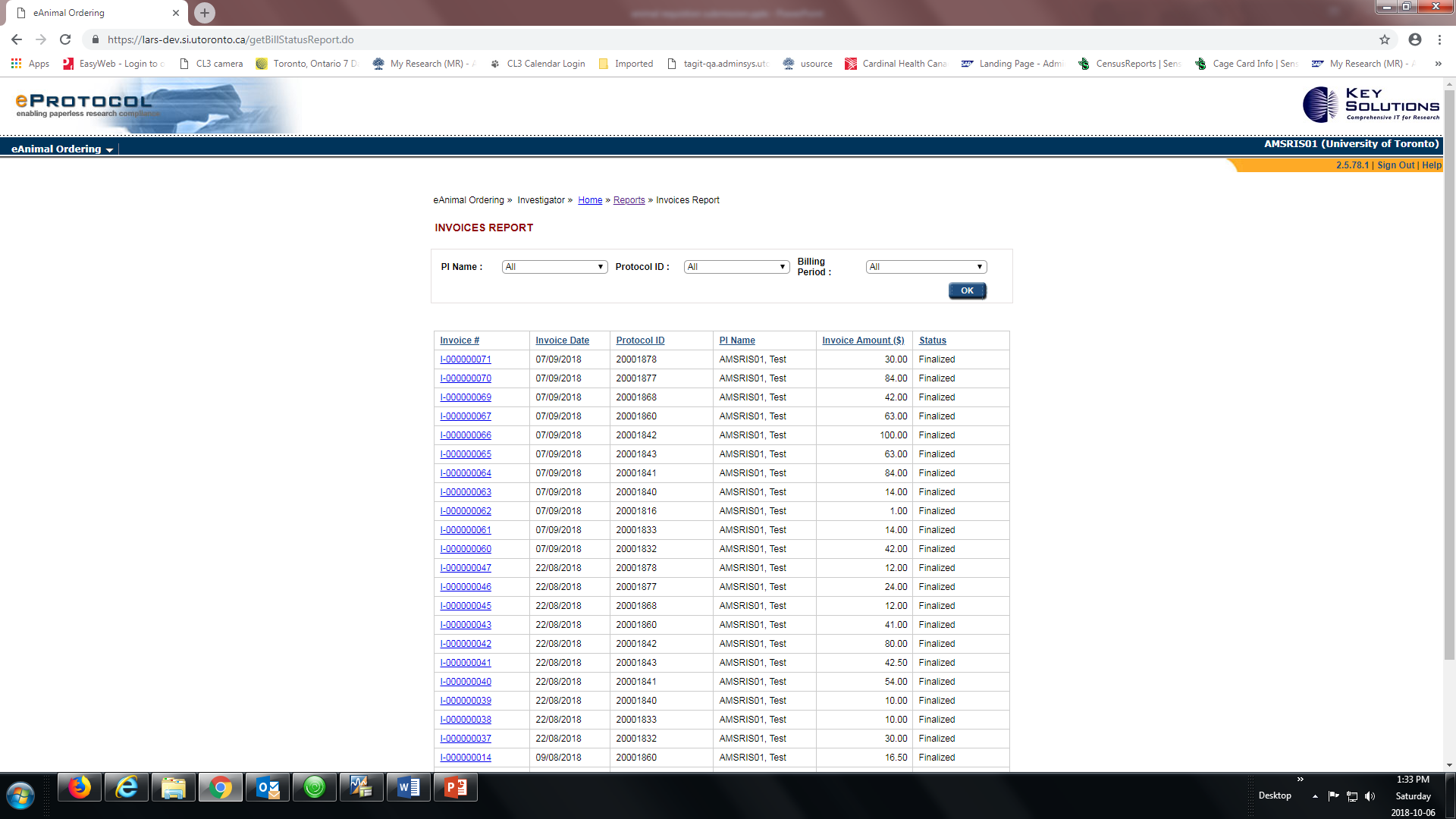 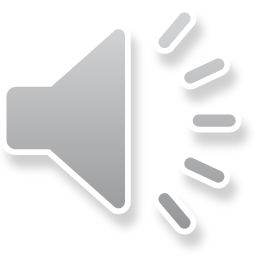 [Speaker Notes: Care days]
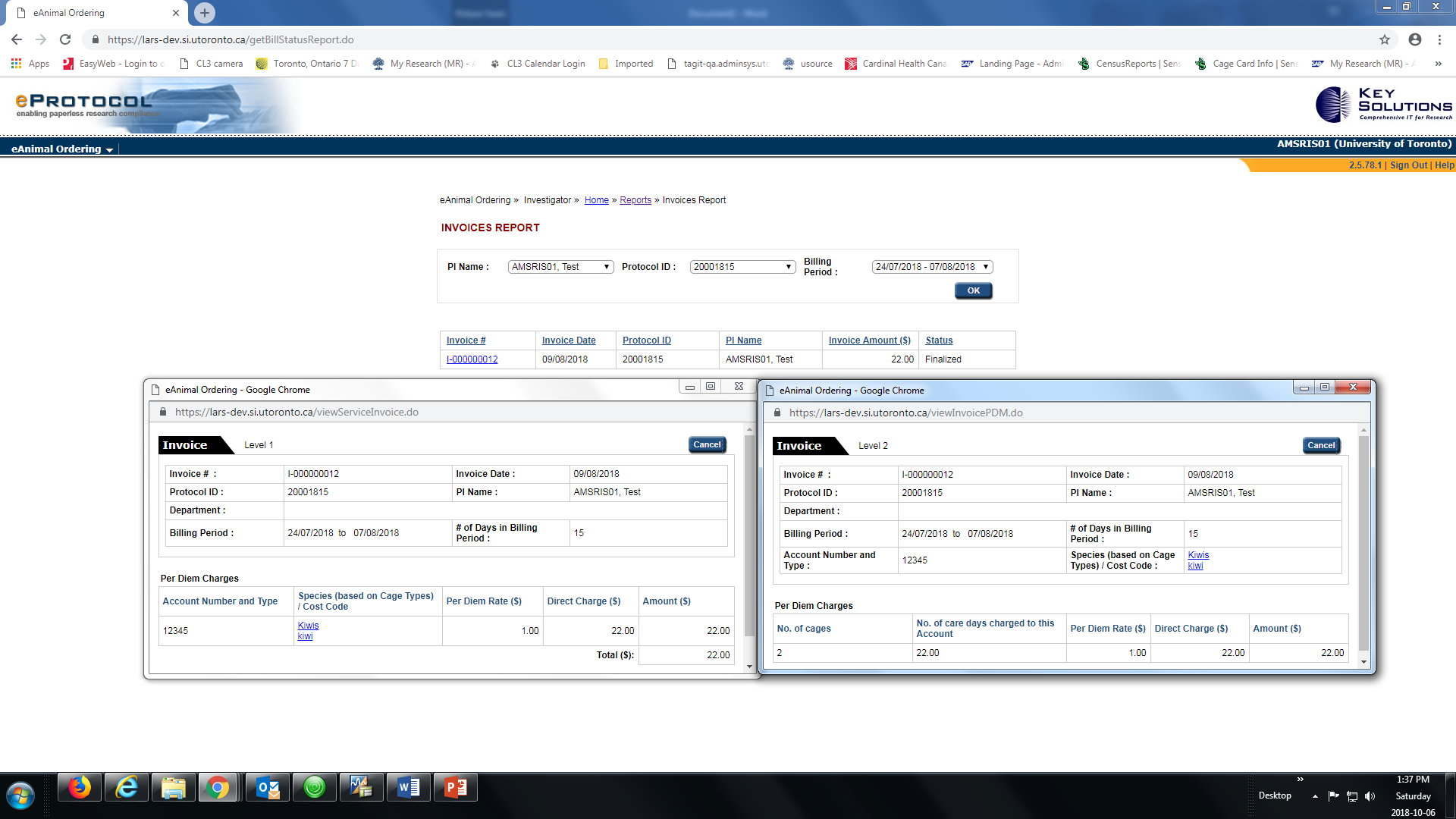 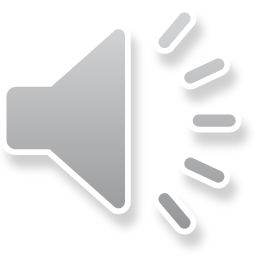 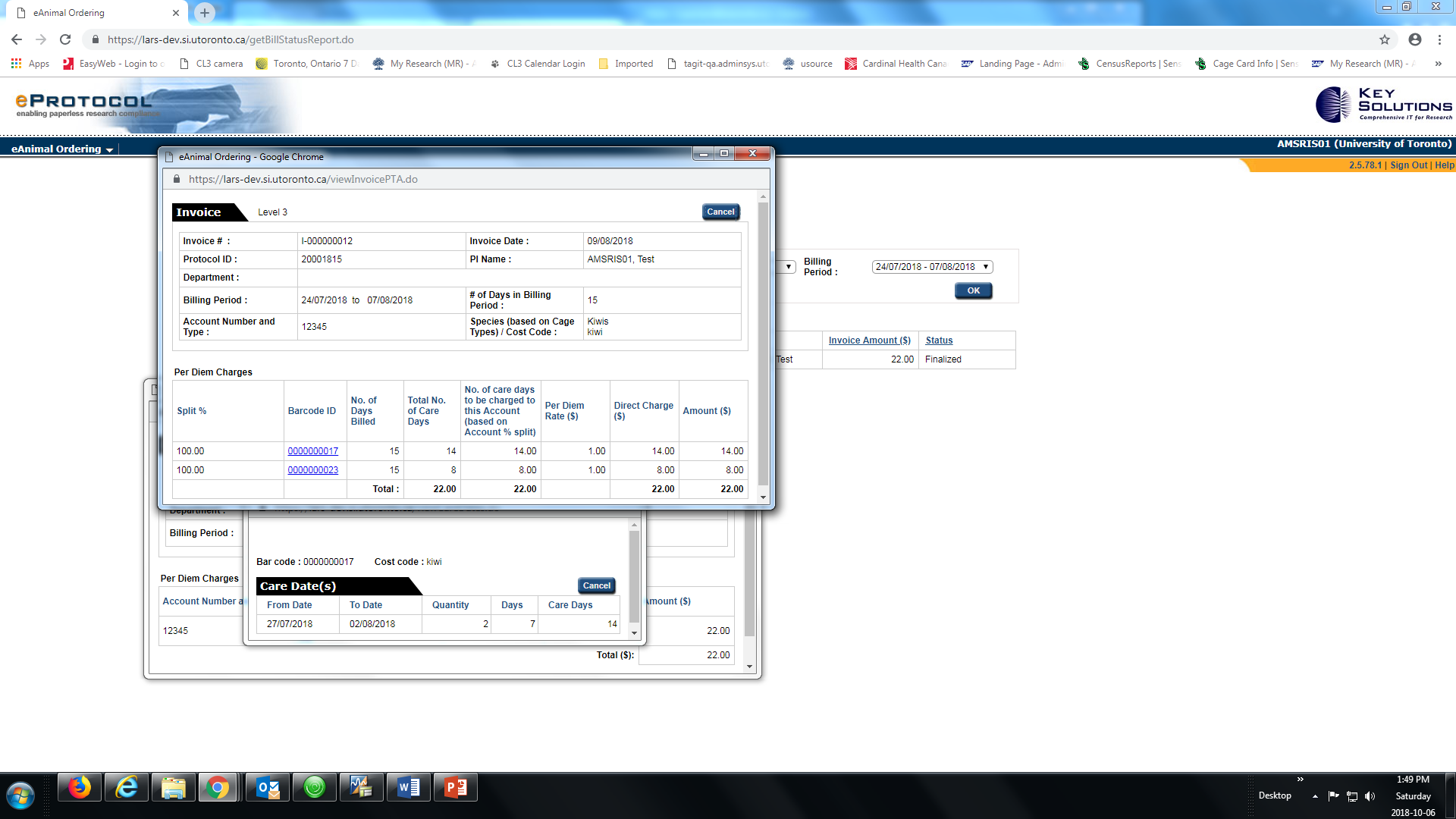 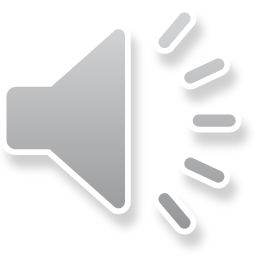 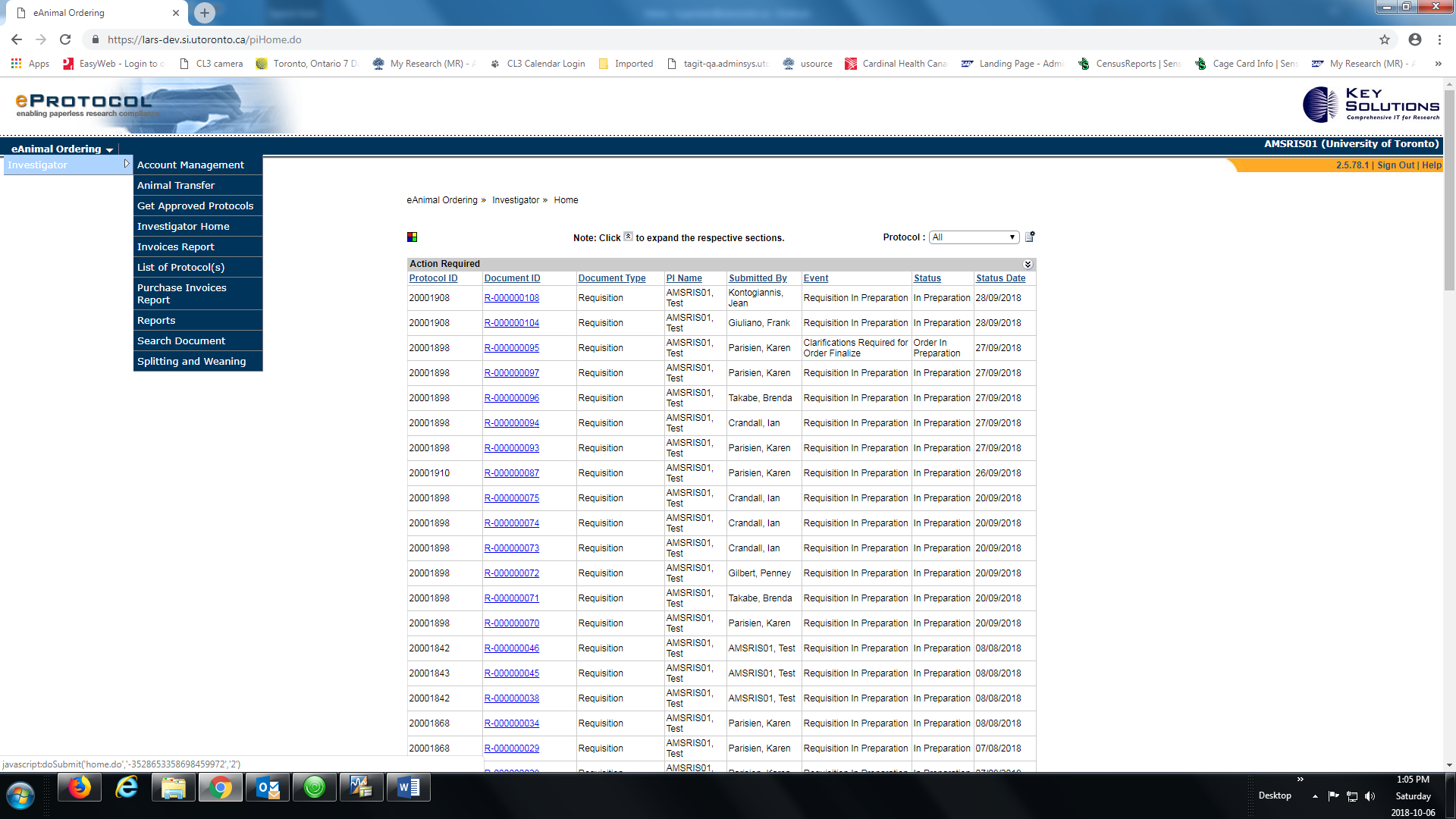 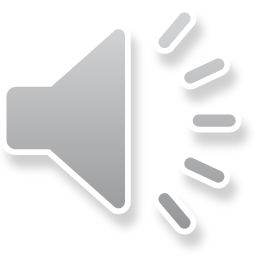 [Speaker Notes: Any animal purchases made during the billing period for each account
Purchase charges for each account number you have during a billing period]
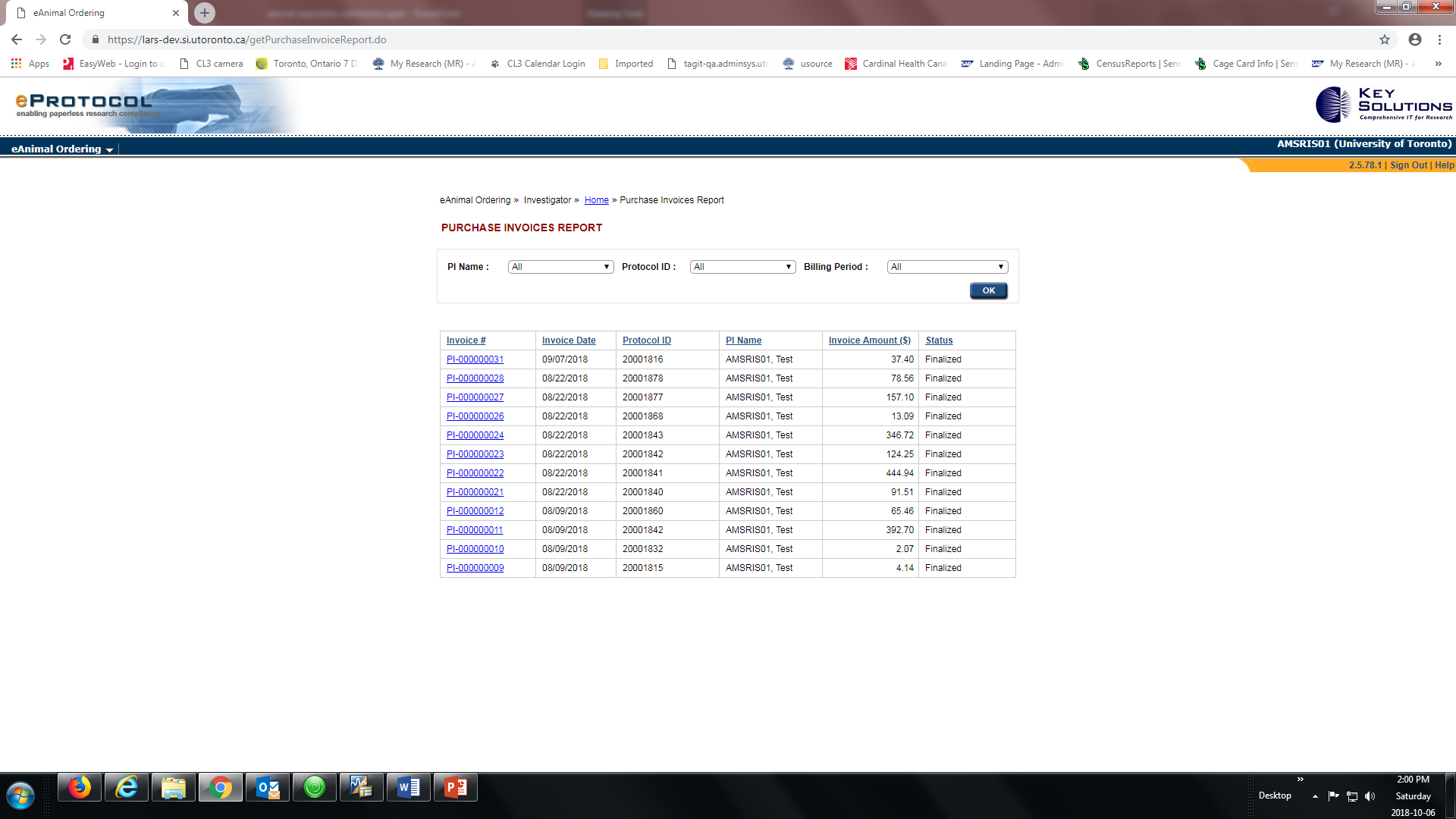 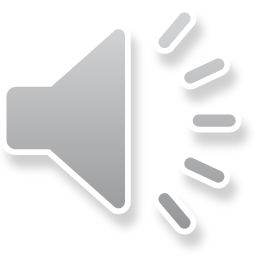 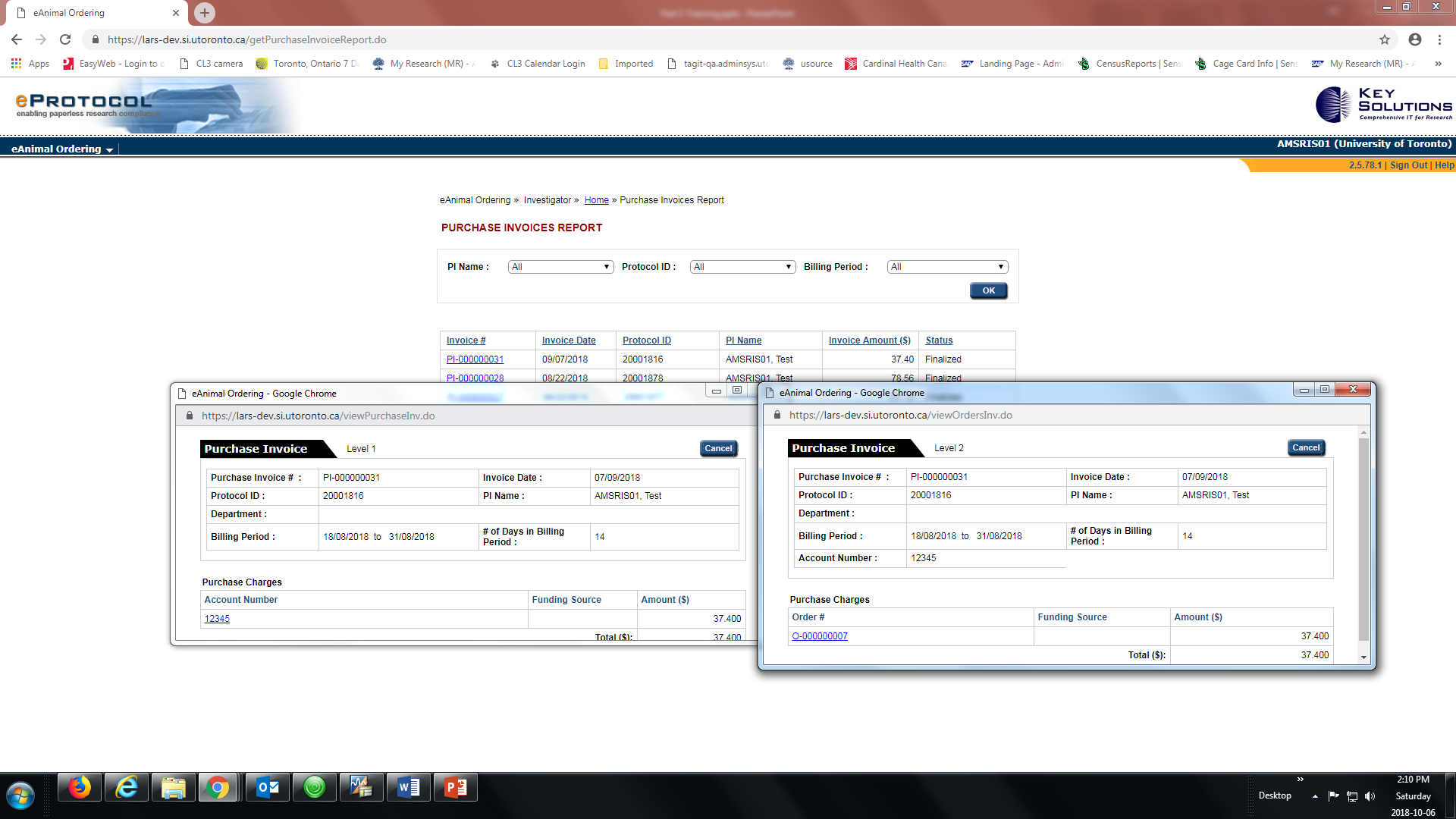 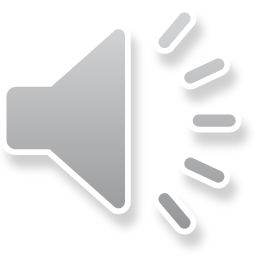 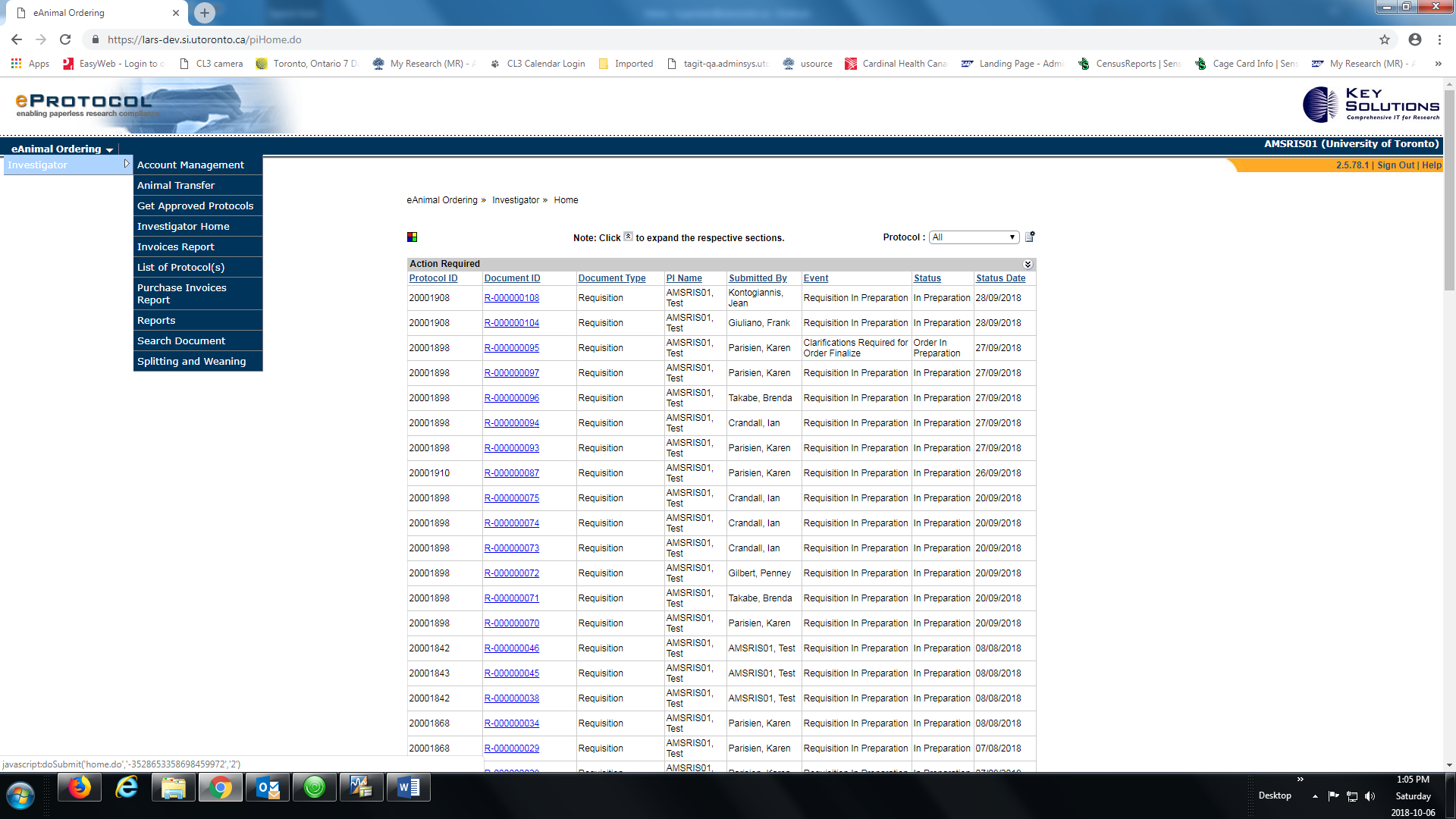 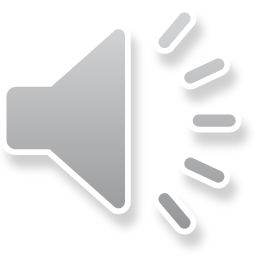 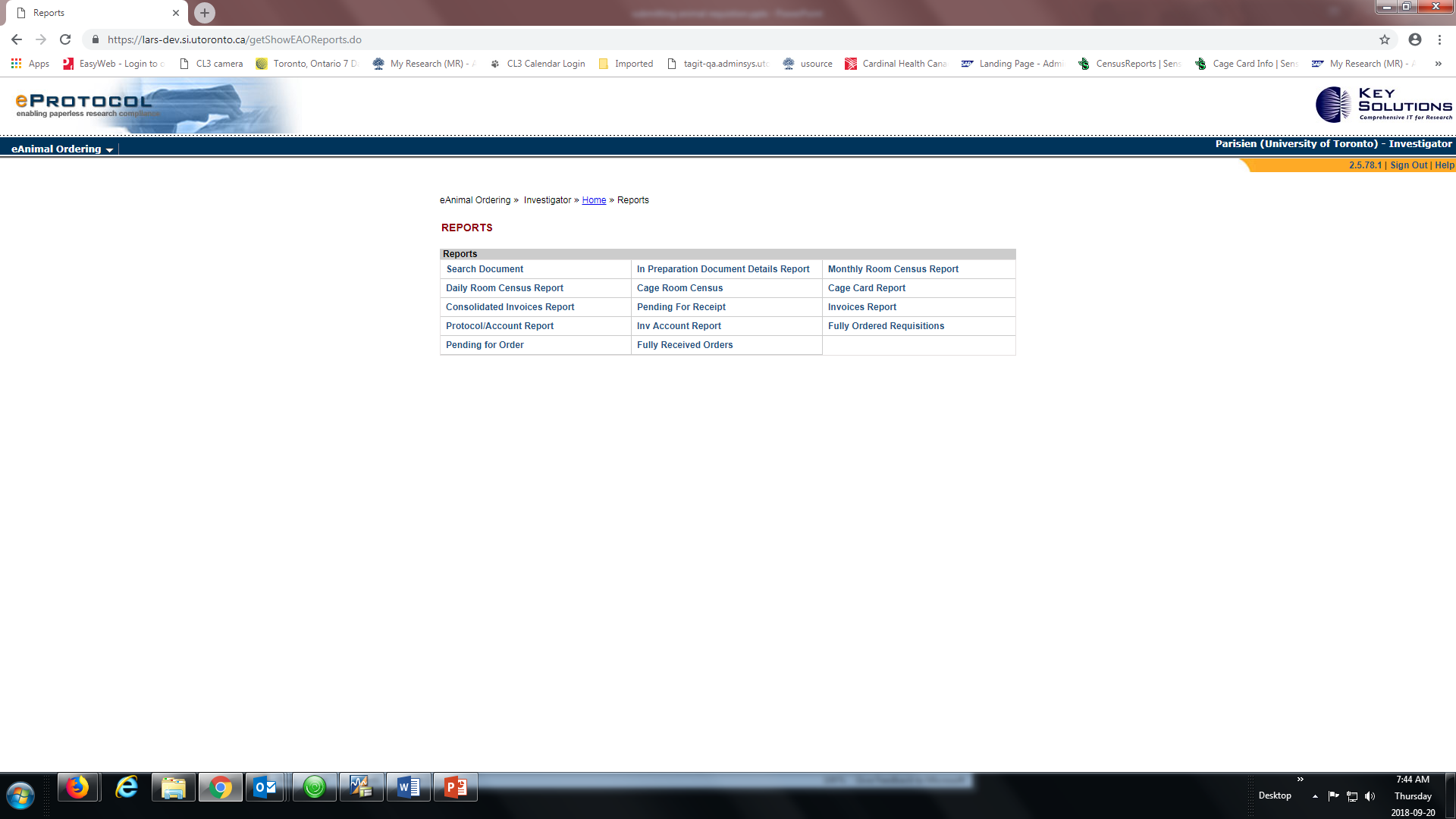 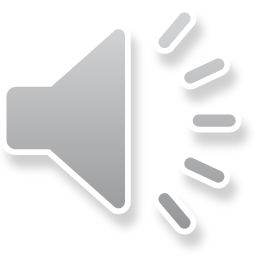 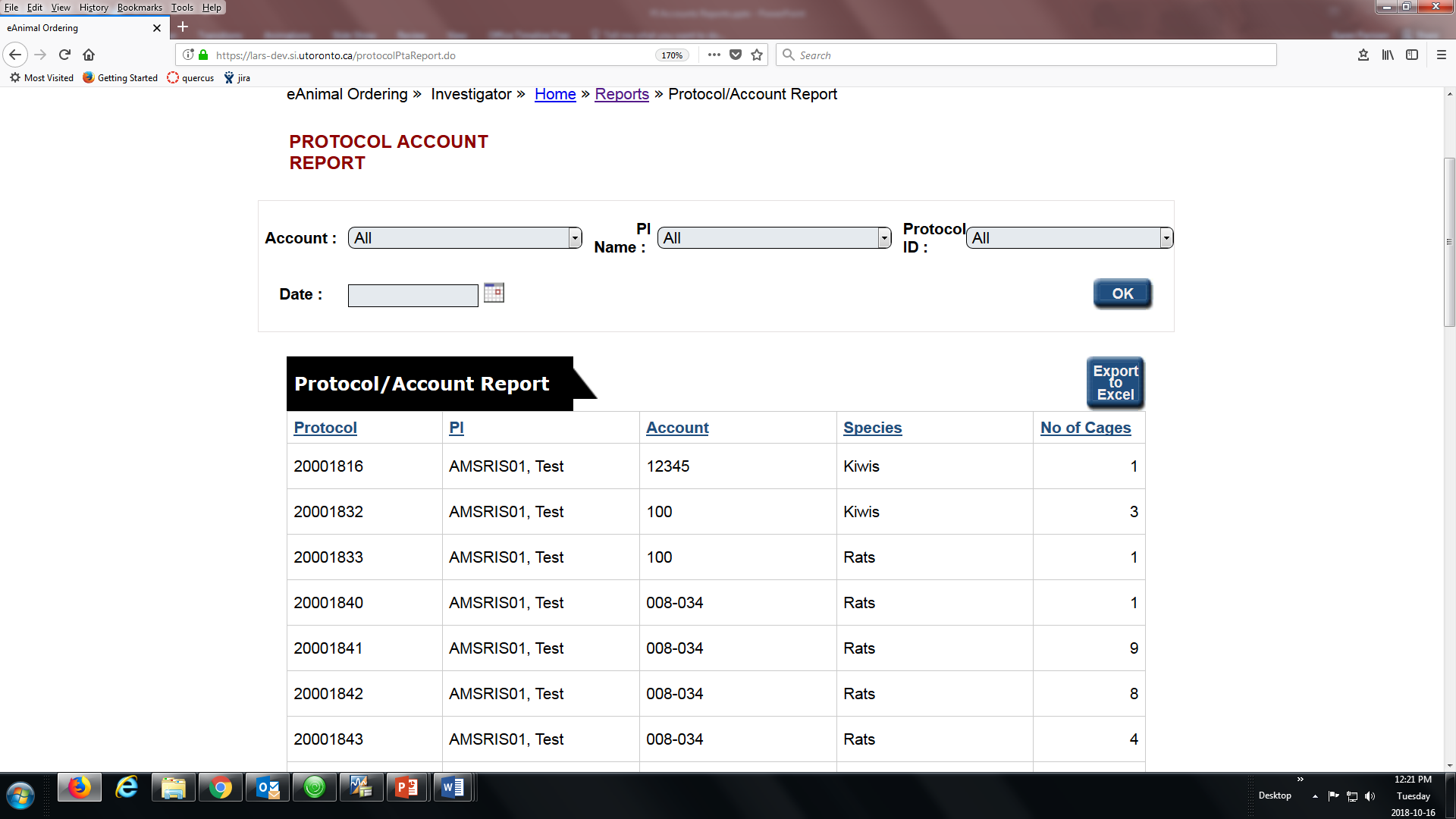 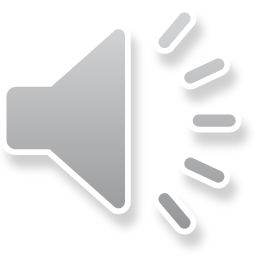 [Speaker Notes: Protocol/account report – can quickly see the accounts related to each protocol and the .  Can search by protocol or account to have an easy reference to the species on that account and the number of cages currently on hand for the date that you chose.]
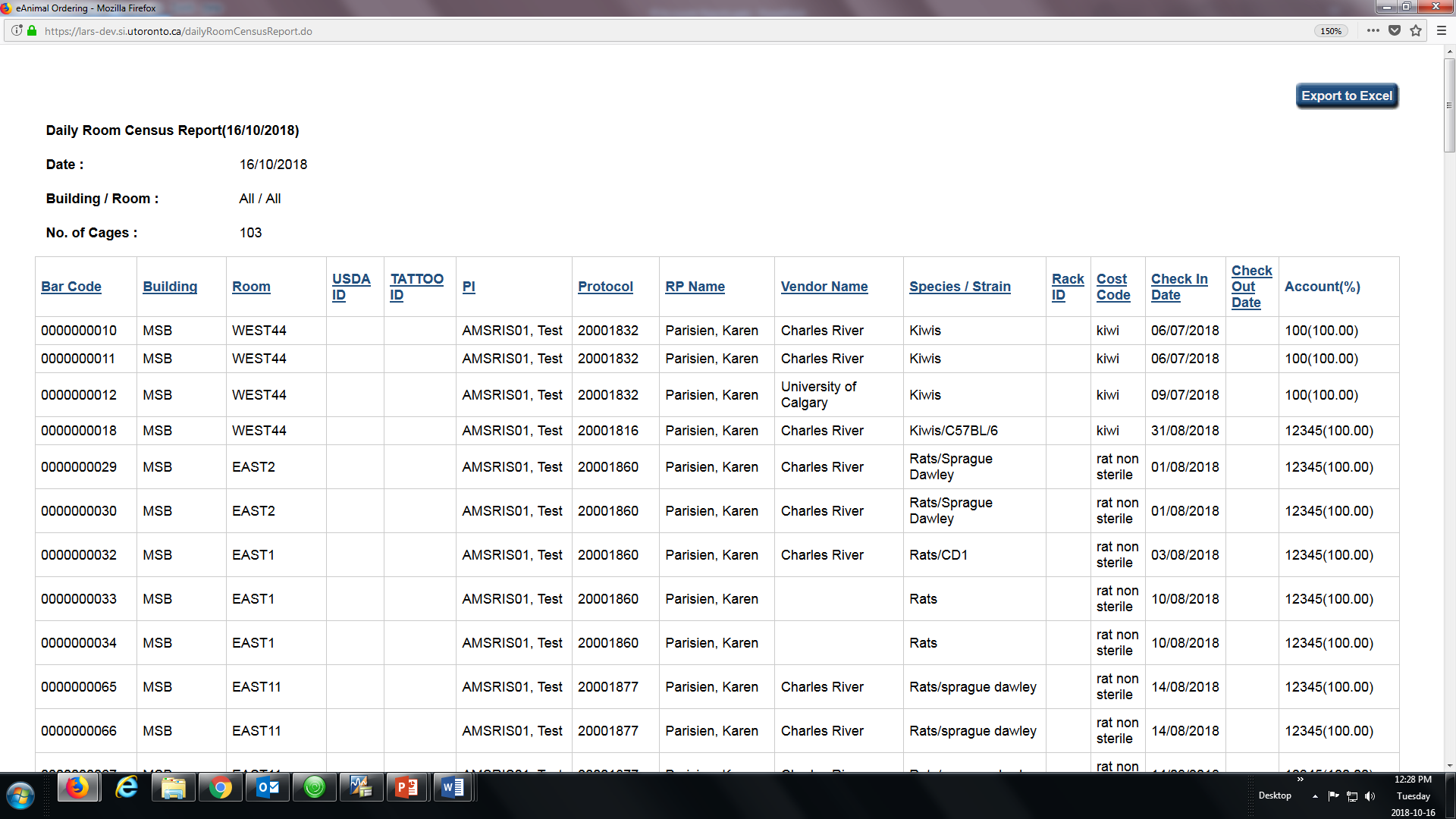 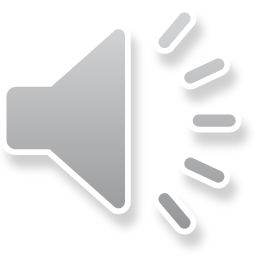 [Speaker Notes: Check the census for each room on a particular day by bar code.  Provides complete information regarding purchase infor and account info]
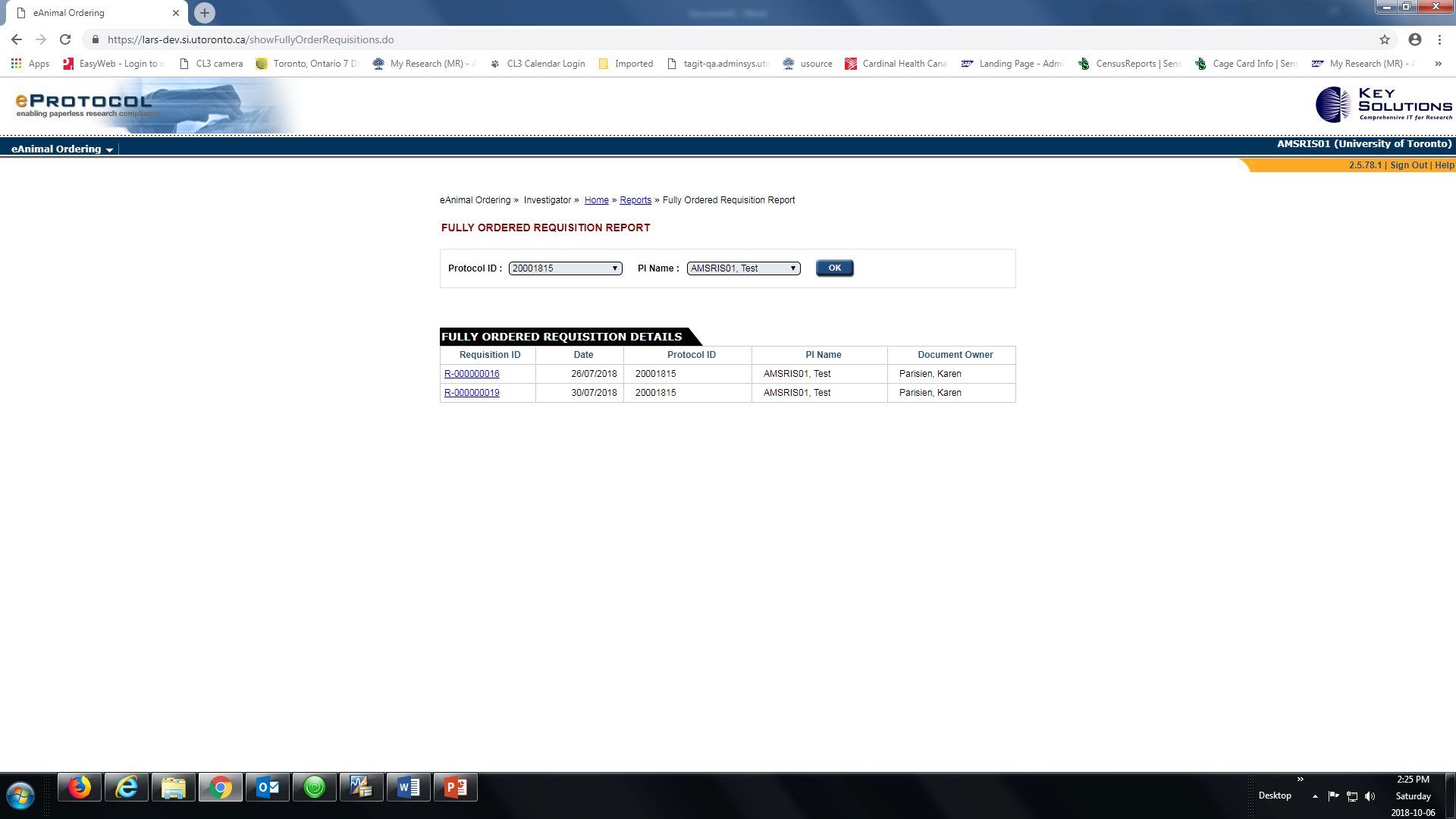 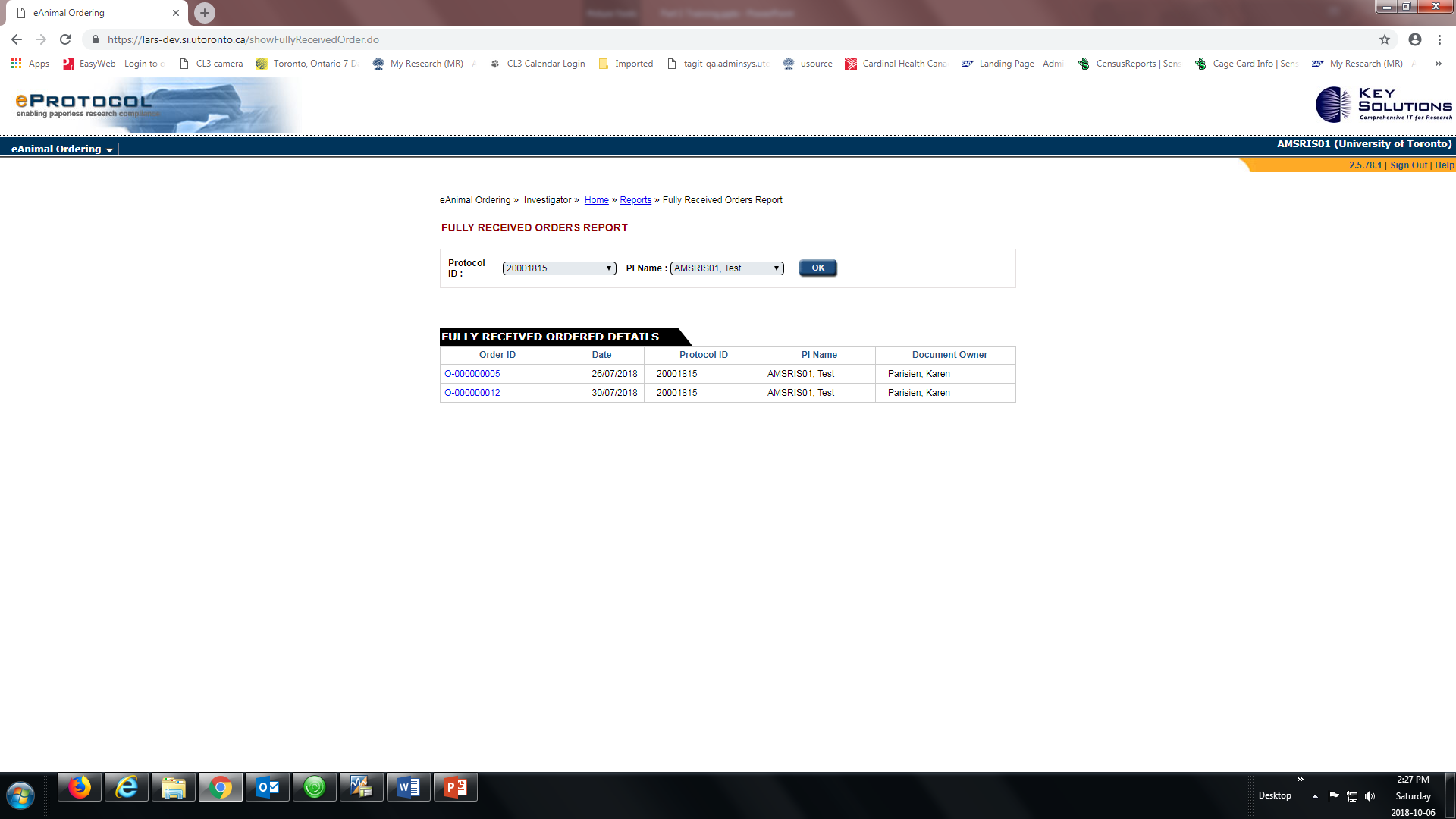 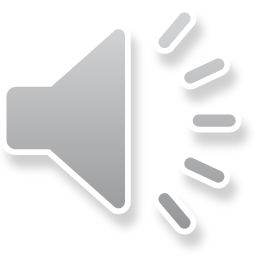 [Speaker Notes: For specific protocols gives you details about requisitions and orders.  You can open up each requisition or order to obtain more information regarding each.]
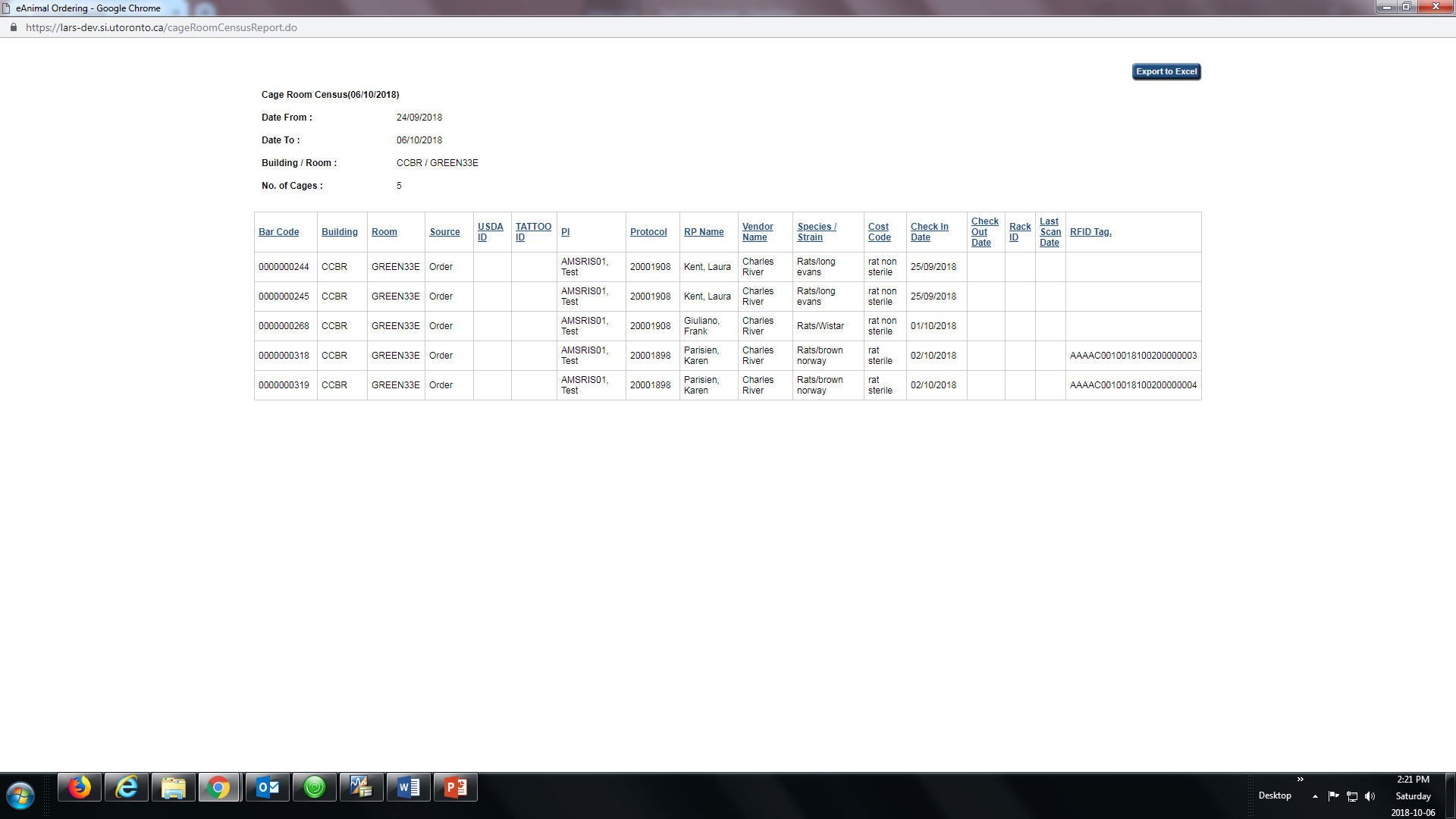 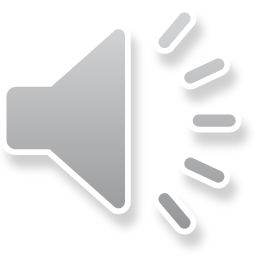 dcm.utoronto.ca
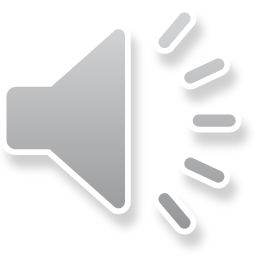 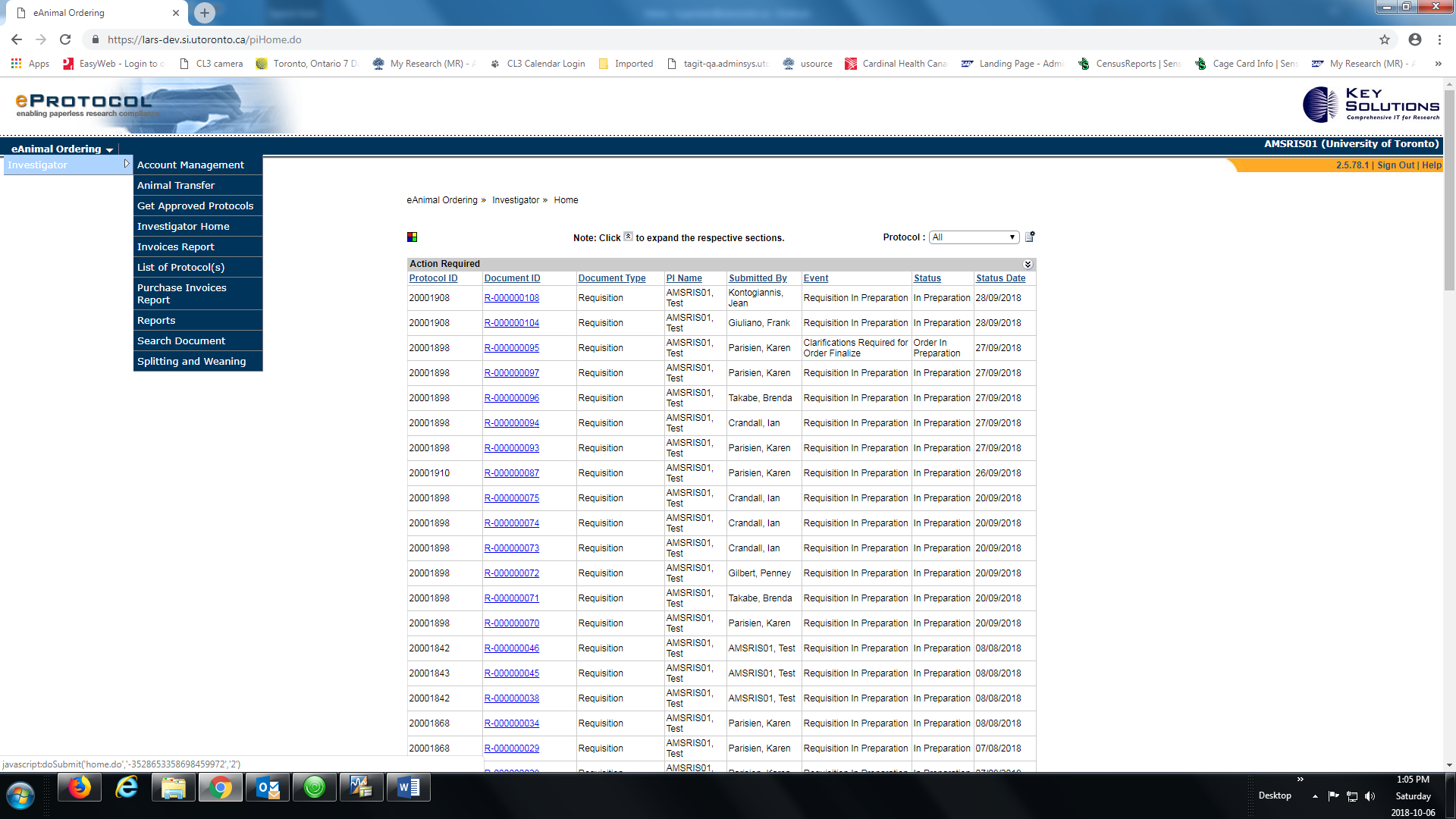 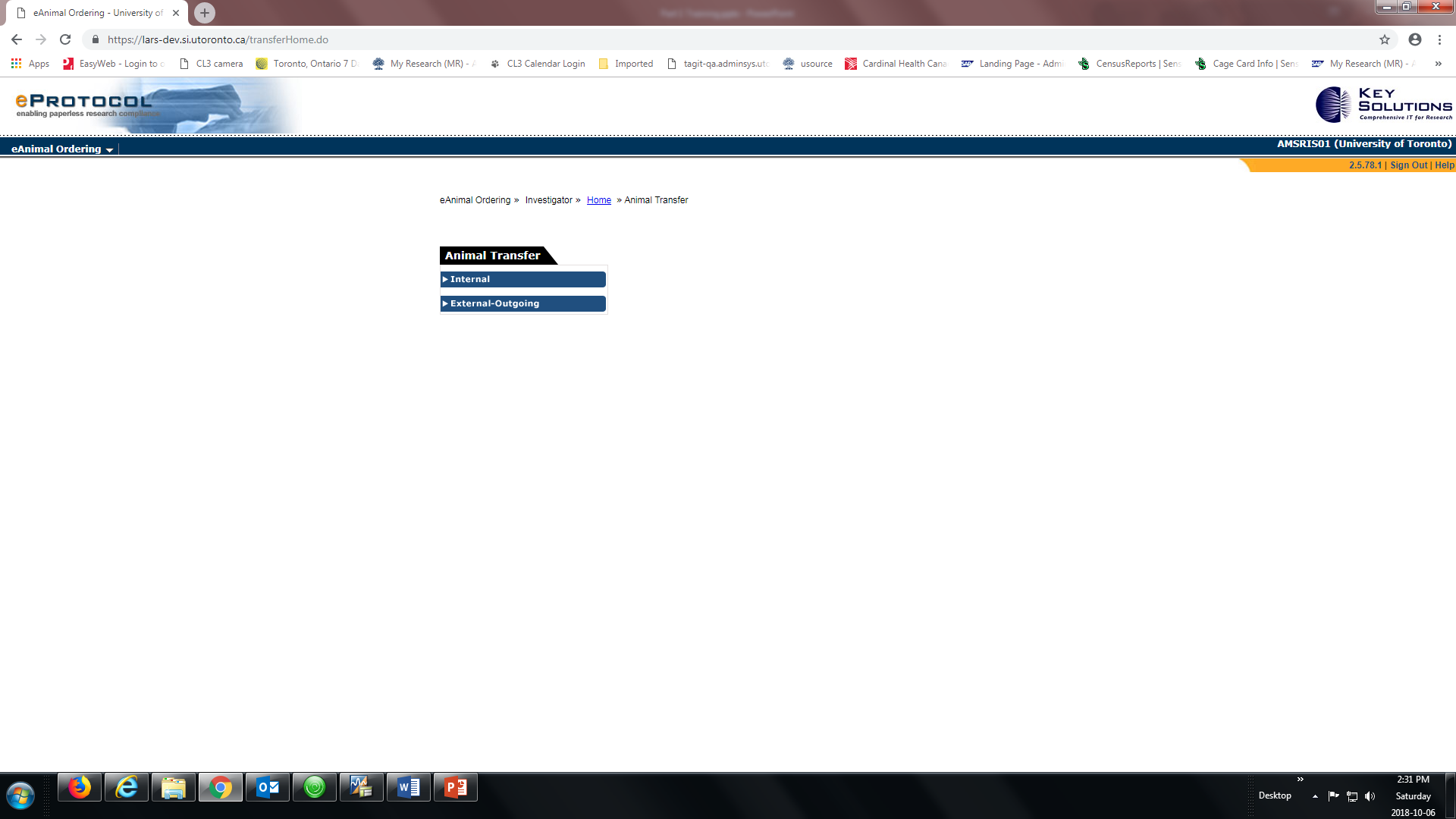 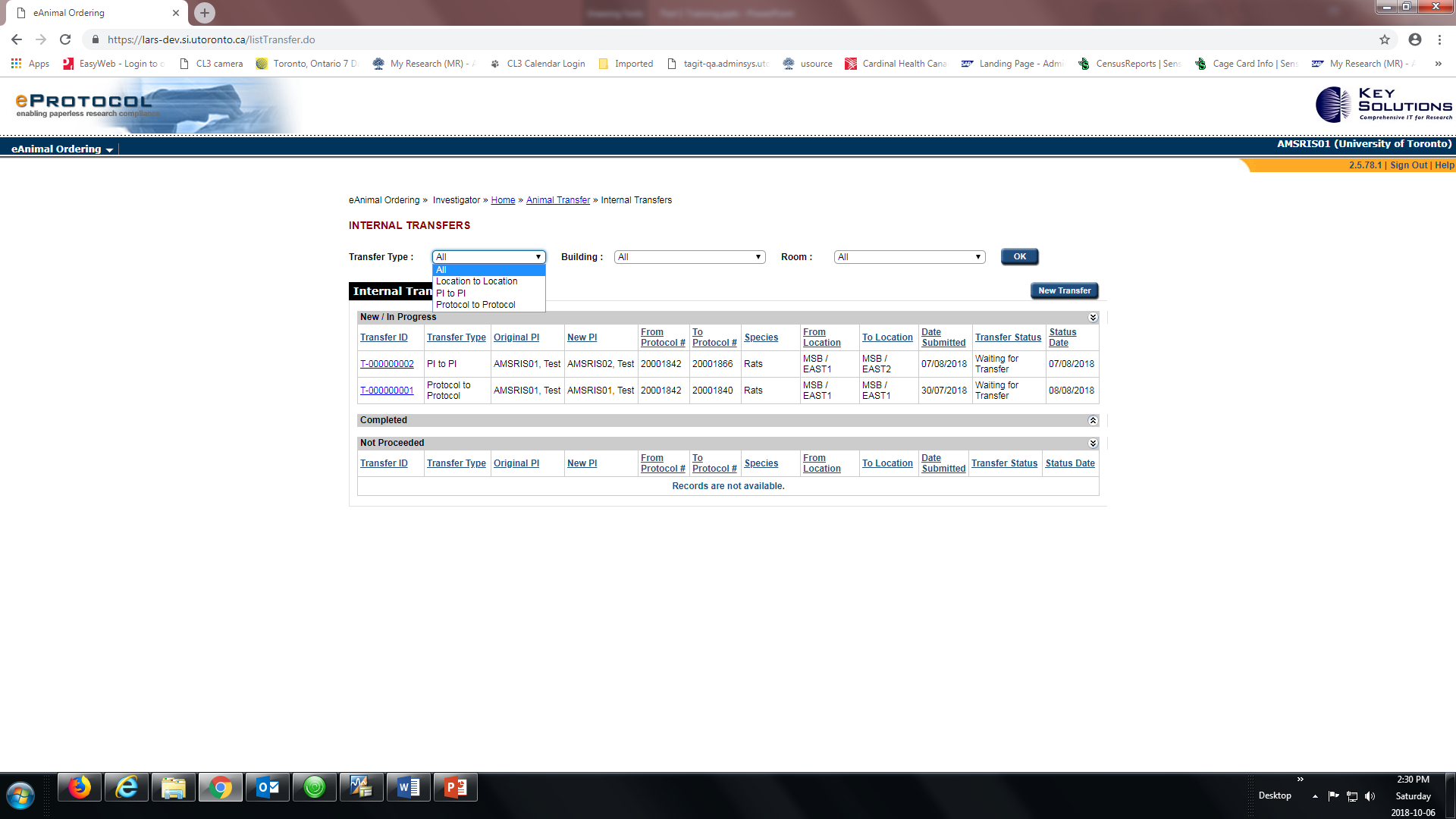 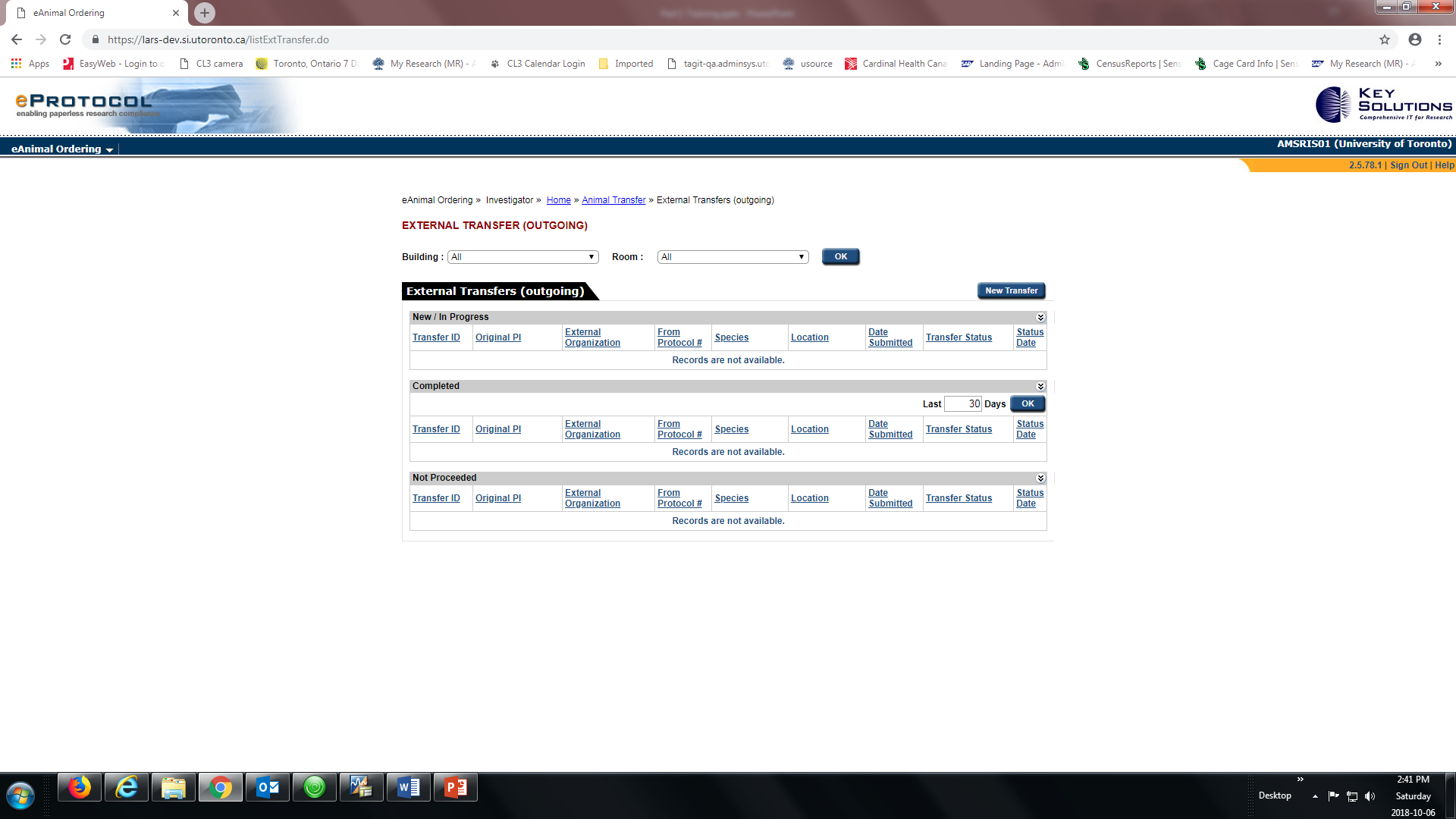 For animals being exported to another University use the external transfer. 
For animal being imported from another University use the animal requisition.
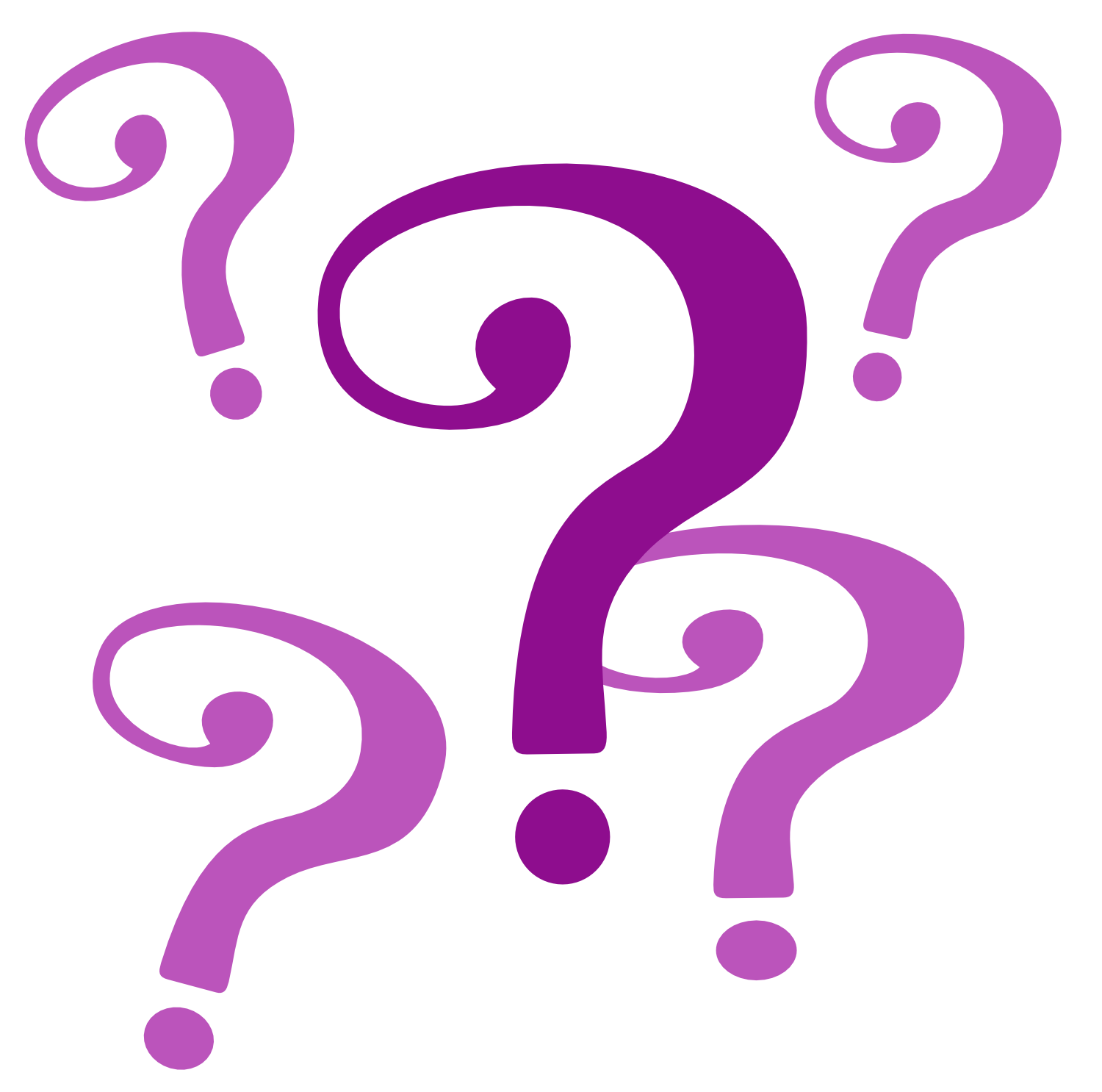 dcm.utoronto.ca
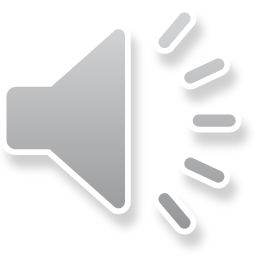 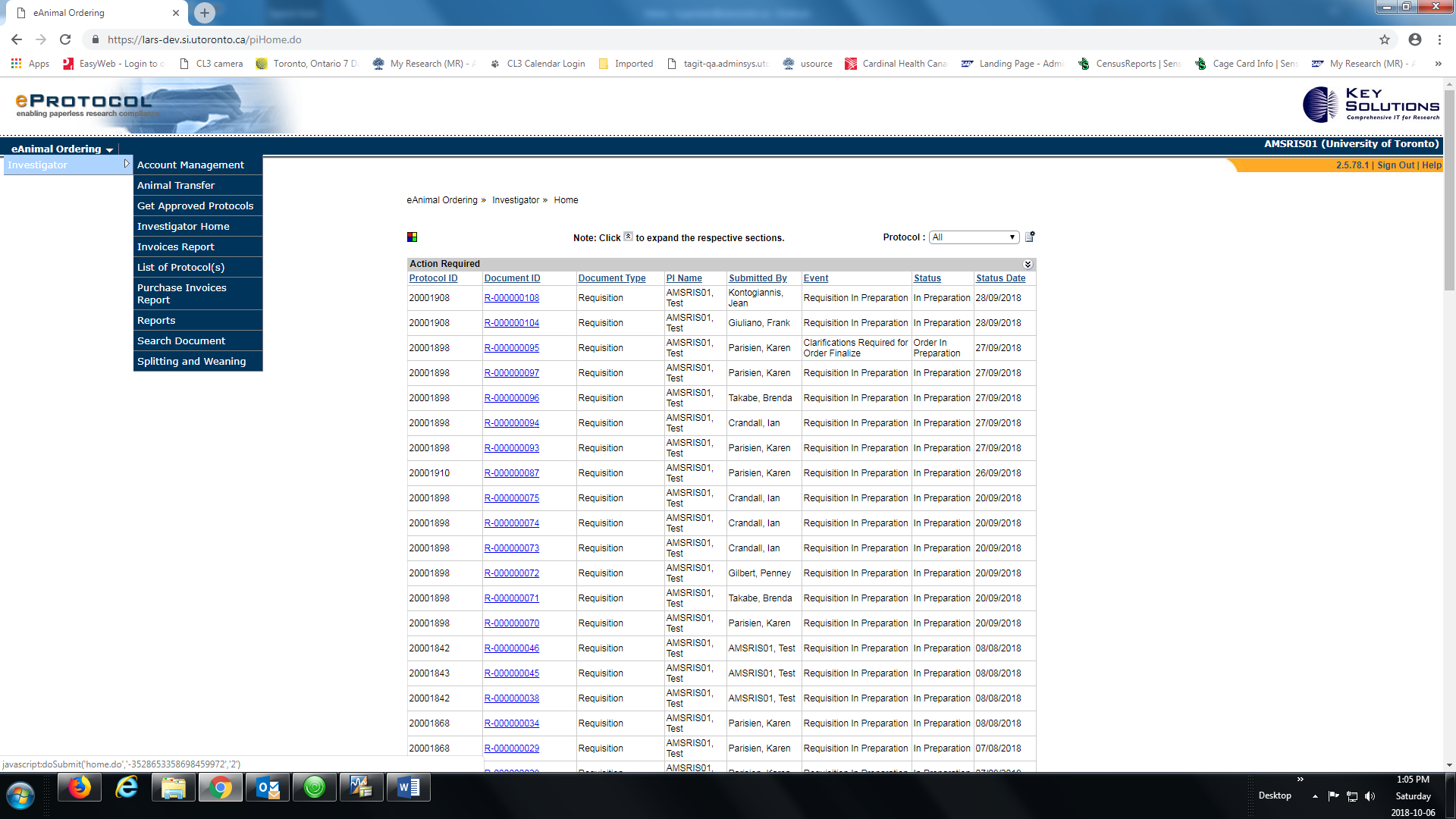 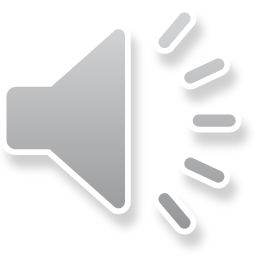 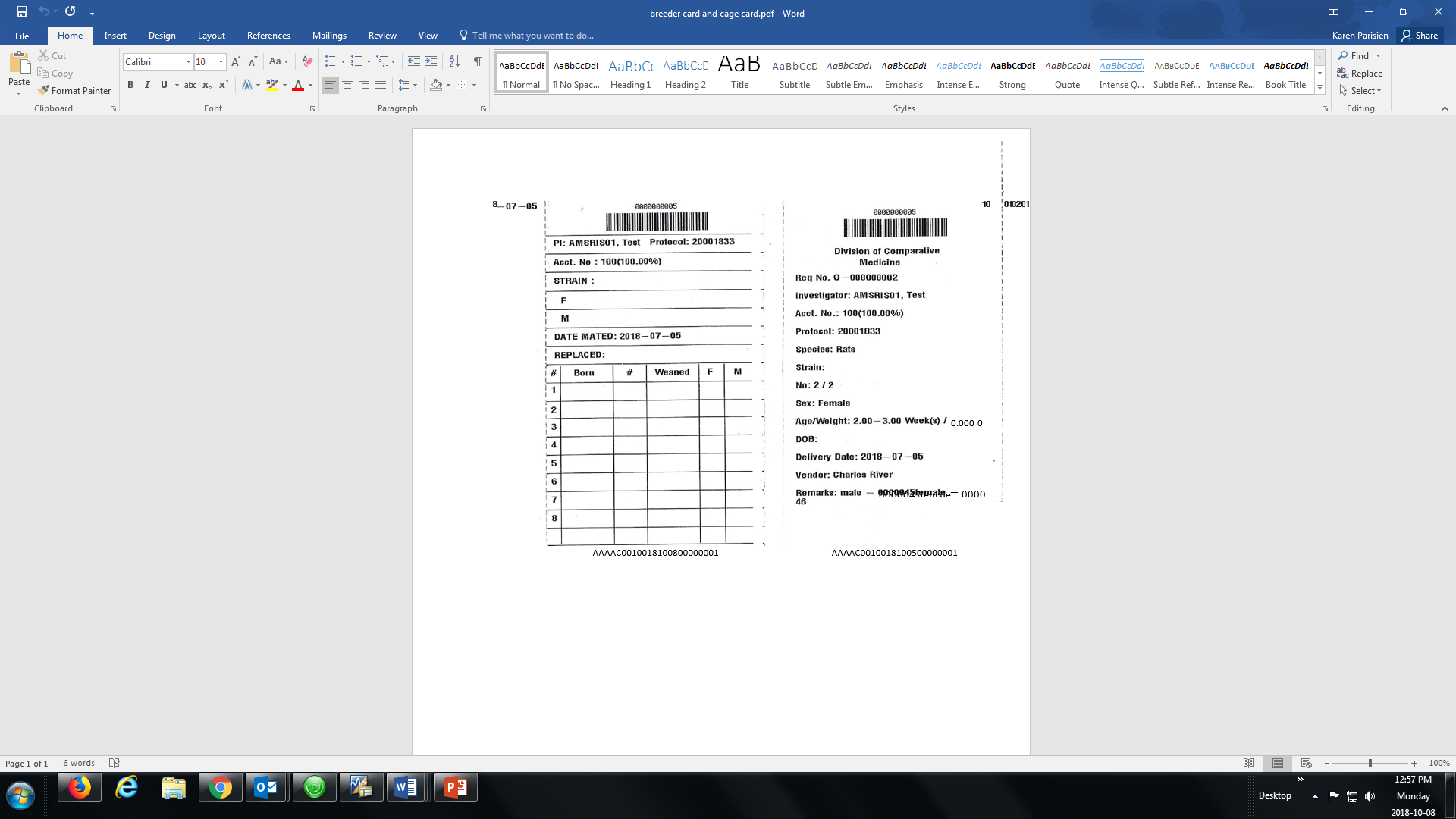 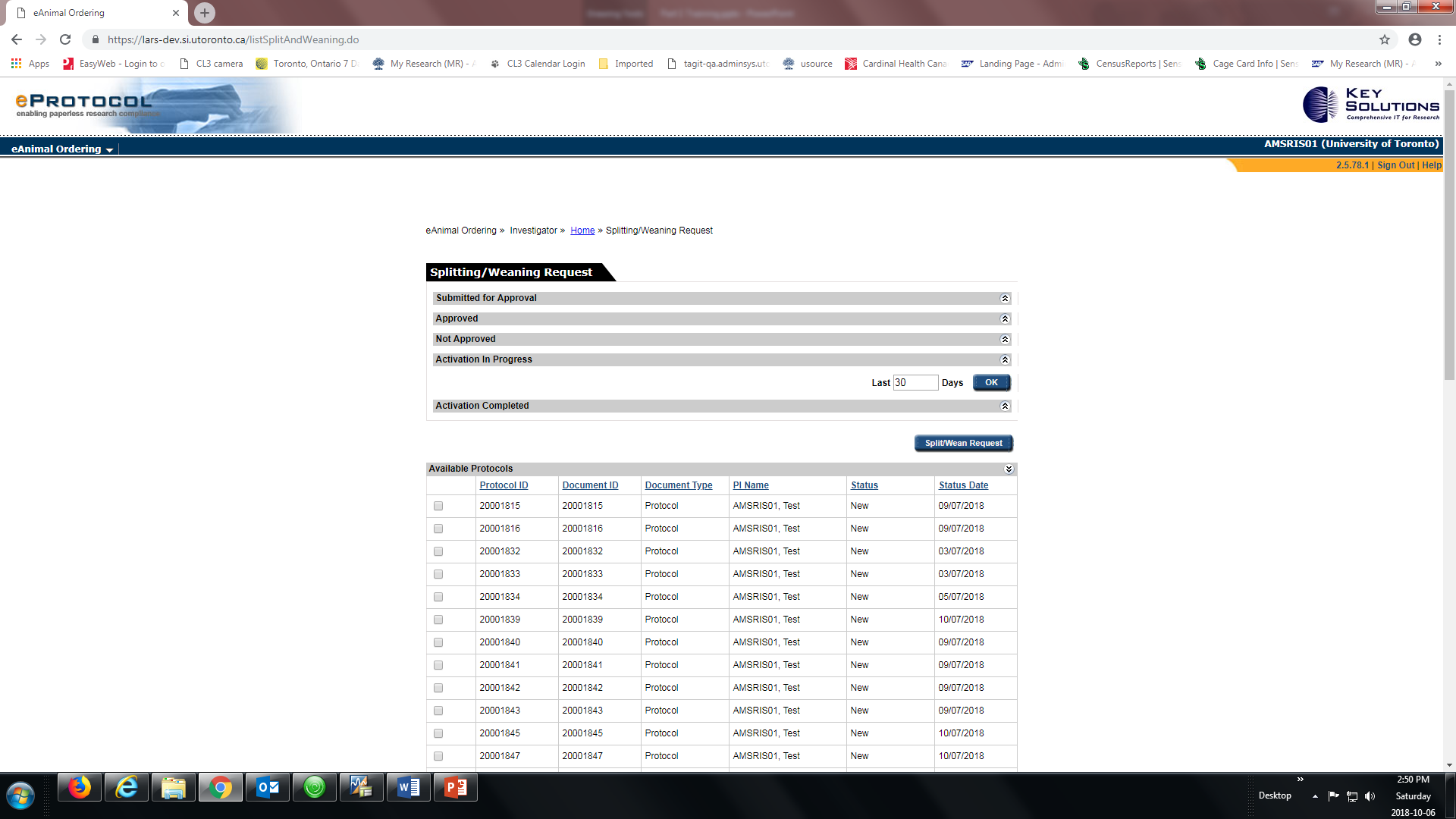 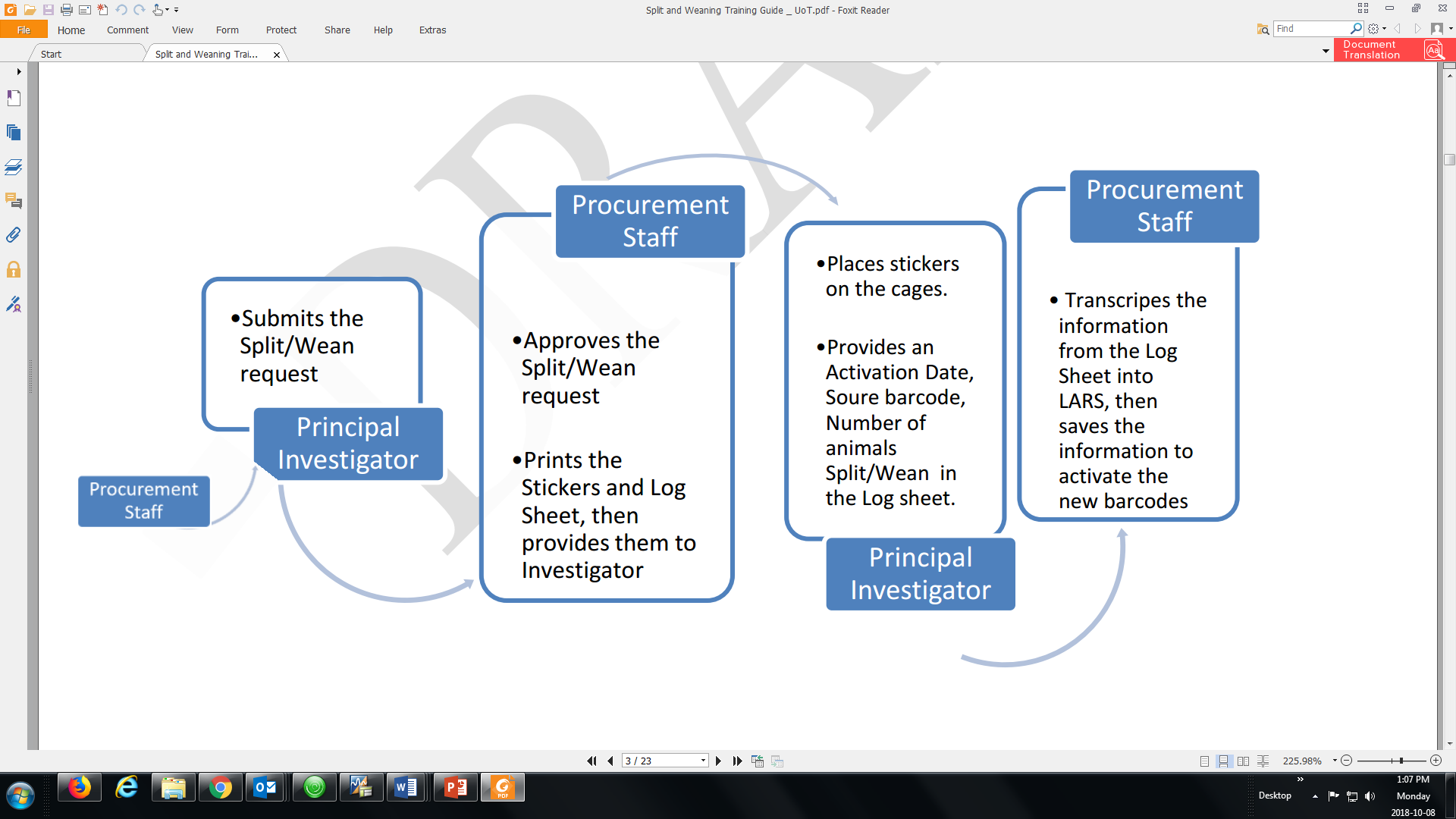 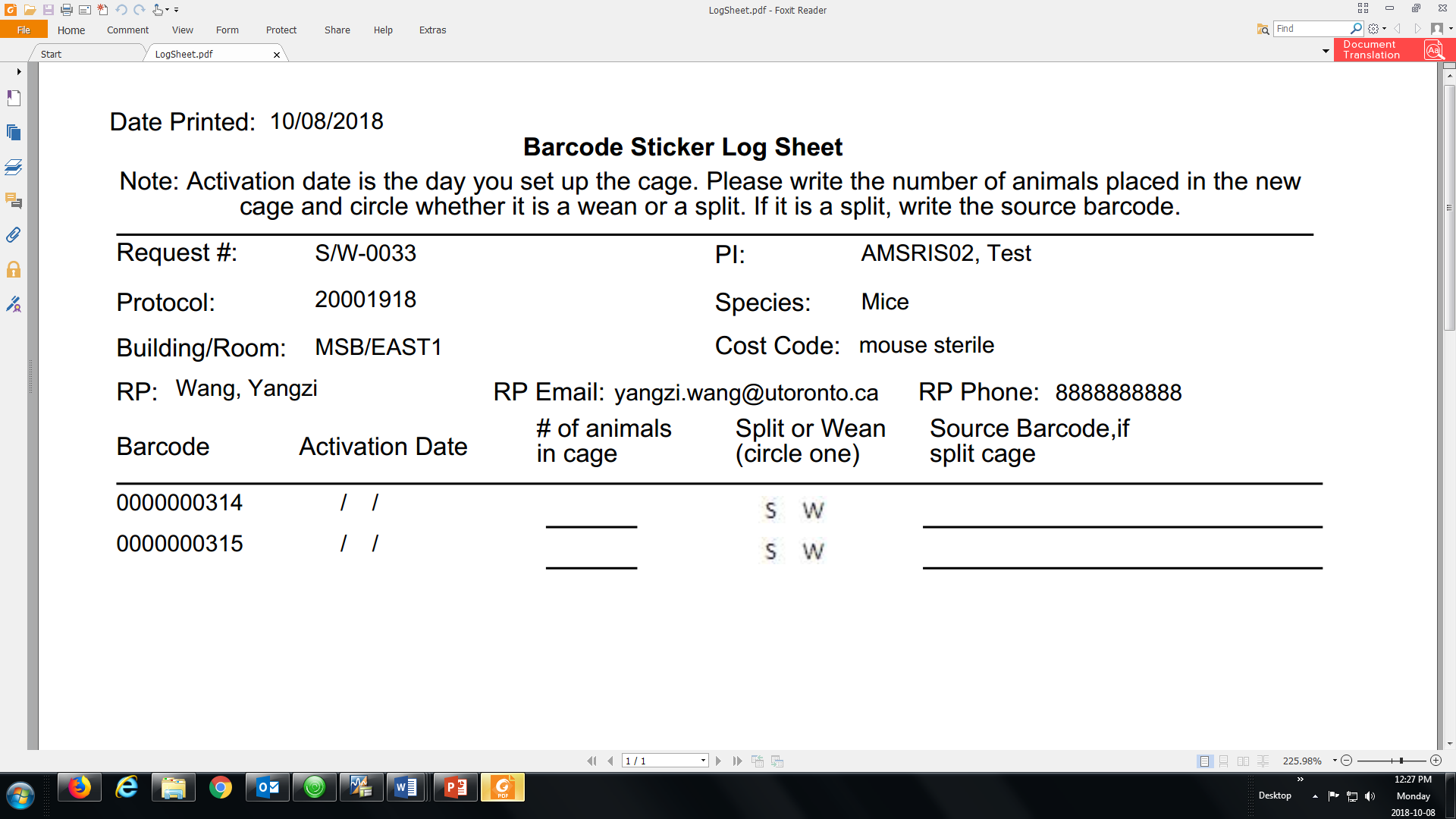 Wi-Com Sensus
Utilizes RFID tags embedded in cage card stock
Manages check-in, check-out of animal cages with RFID tag or bar code
Census of cages using wireless technology & hand held RFID scanner
Wi-Com Sensus
Show a picture of the cage card, show bar code, rfid tag embedded in the cage card
9 digit order number
Differences in the new system, daily census, animal numbers
Everything funnels from AUP
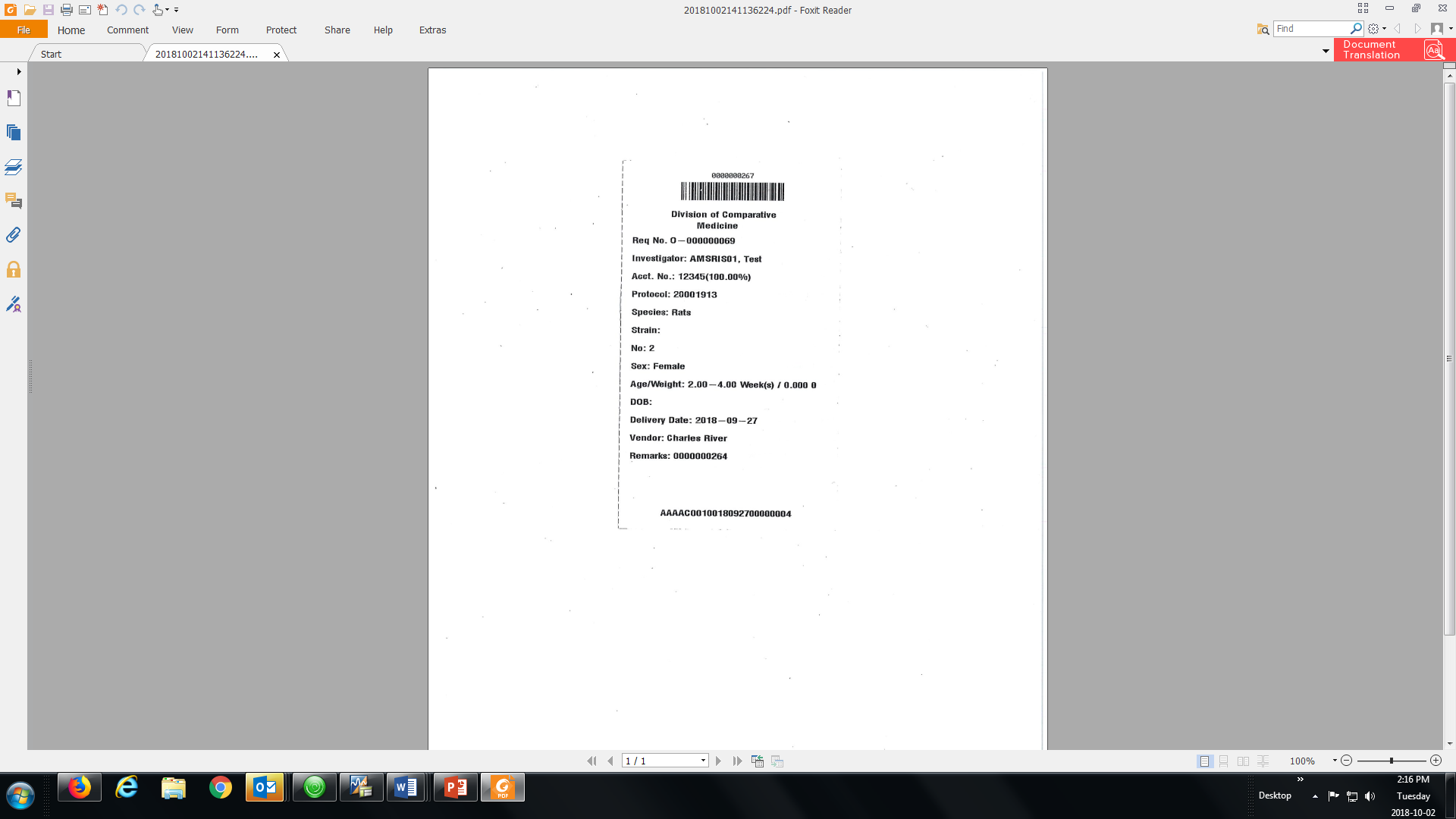 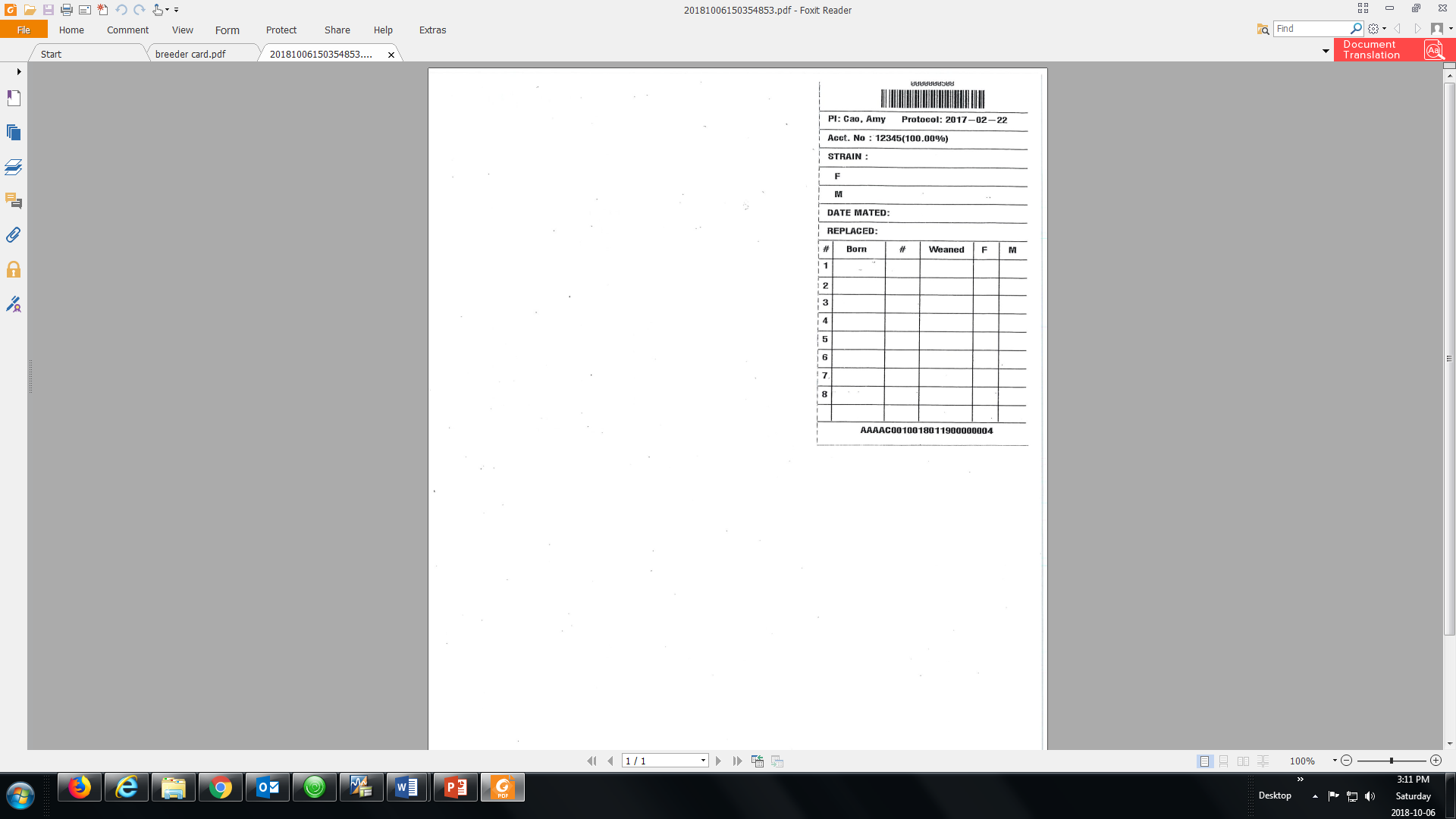 Data Migration
What we know for sure
       a.  >95 % of animal numbers posted in MRAP don’t match up 	with inventory on hand
       b.  Currently almost 9,000 cages of mice
       c.  More than 50% of the cages in DCM do not have an AUP number 	on the cage card.  
       d. There is a % of protocols that are expired and still have animals 	on hand